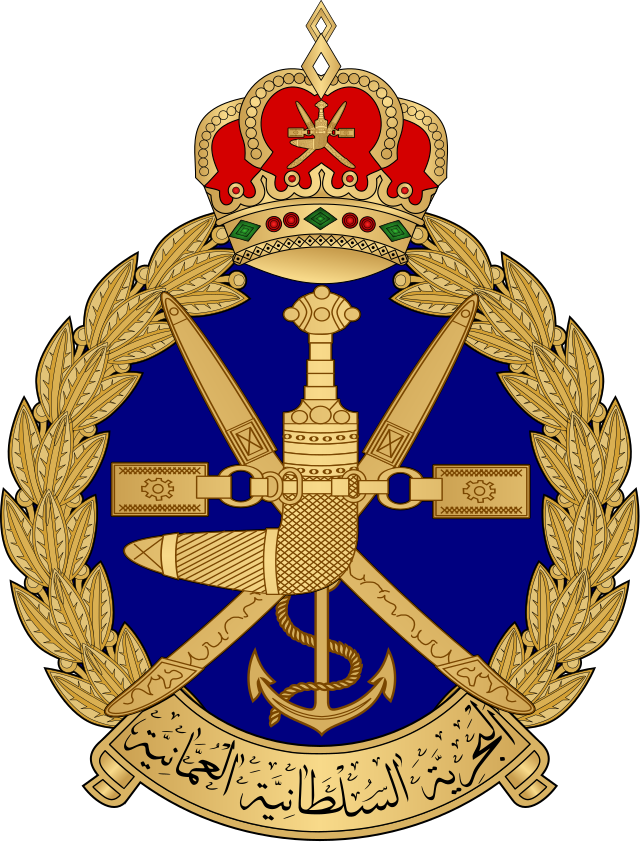 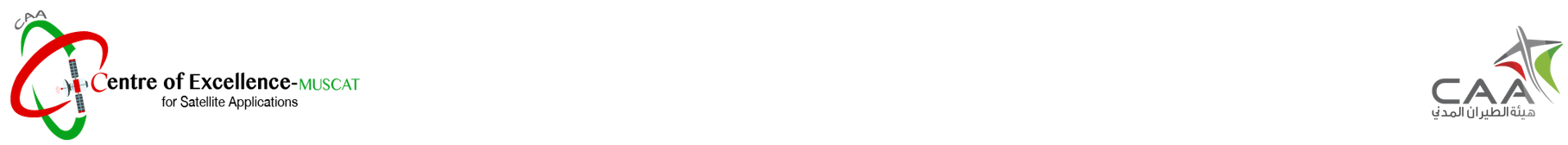 Oman summer weather
Marine Meteorological Course for Royal Oman Navy
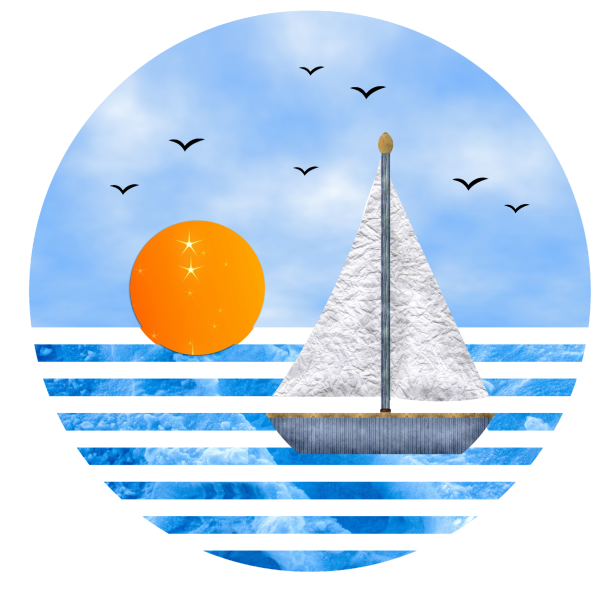 Lecturer: Bushra Al Saadi, Meteorologist
1
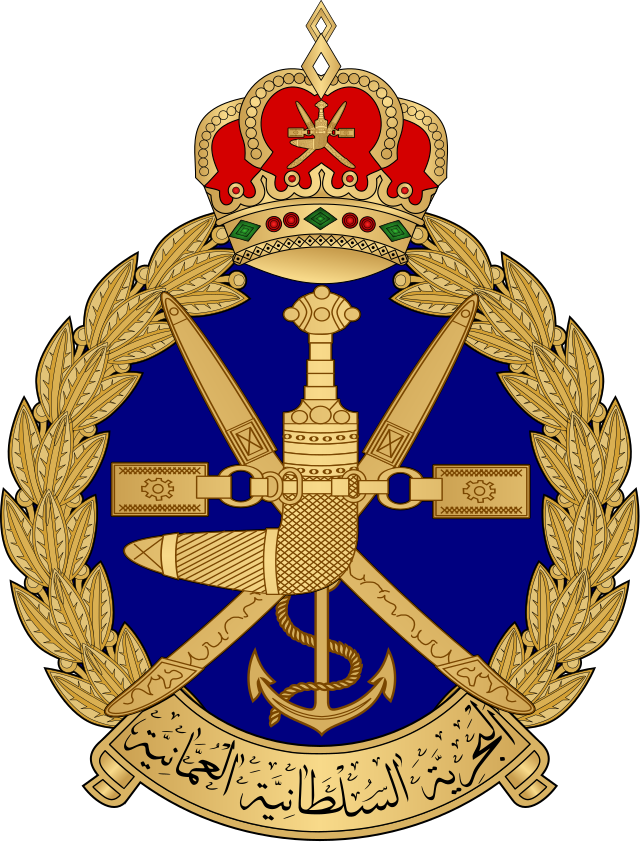 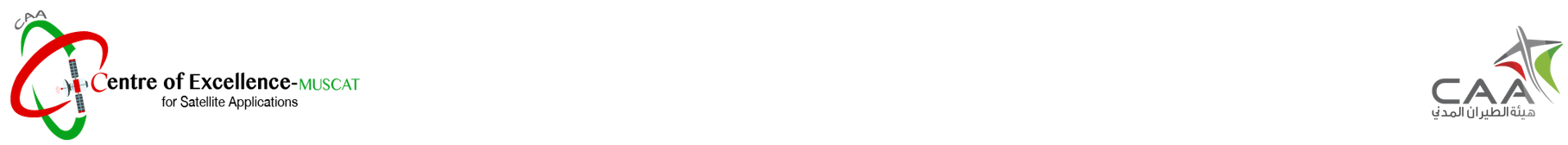 Content
Why we have seasons on earth?
Air masses affecting Sultanate of Oman    
Cloud formation
Convection clouds(local)?
Monsoon
2
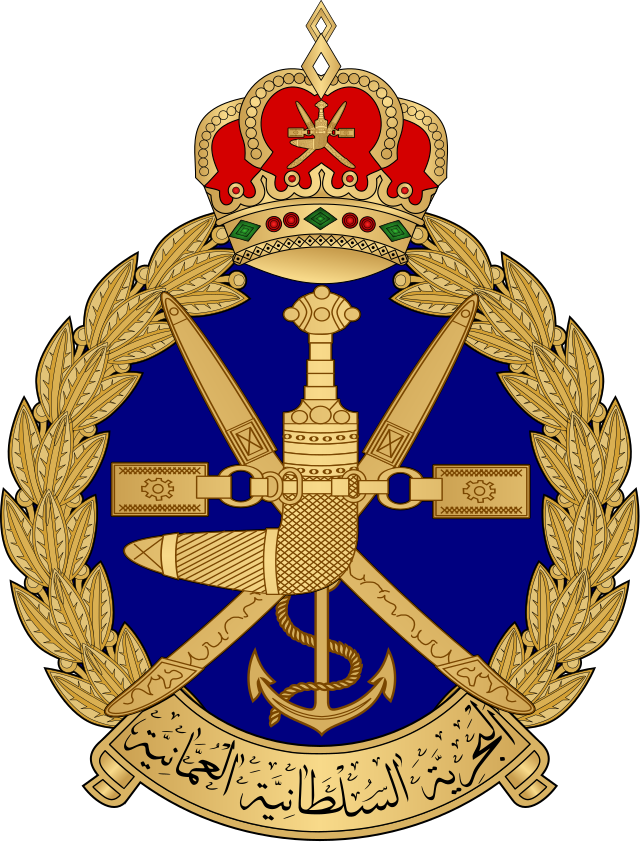 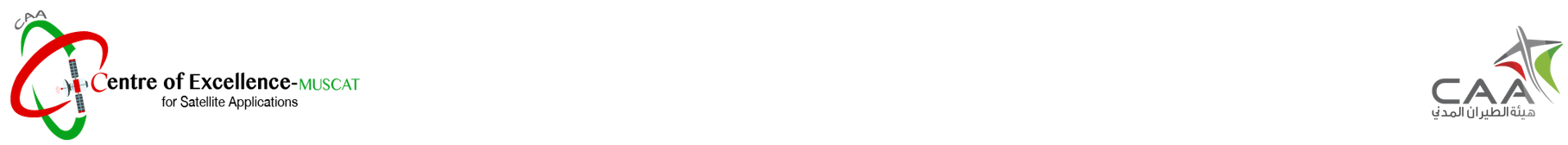 Why we have seasons on earth?
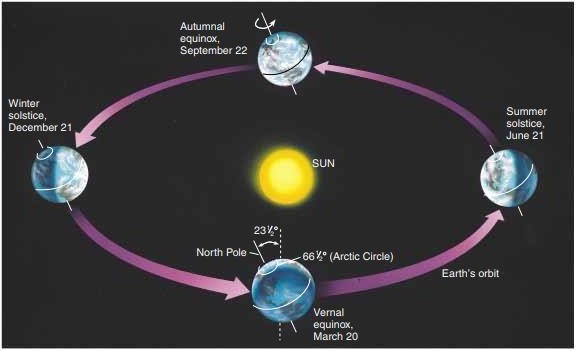 3
[Speaker Notes: As the earth spins on its axis, producing night and day, it also moves about the sun in an elliptical (elongated circle) orbit that requires about 365 1/4 days to complete. The earth's spin axis is tilted with respect to its orbital plane. This is what causes the seasons. When the earth's axis points towards the sun, it is summer for that hemisphere. When the earth's axis points away, winter can be expected.]
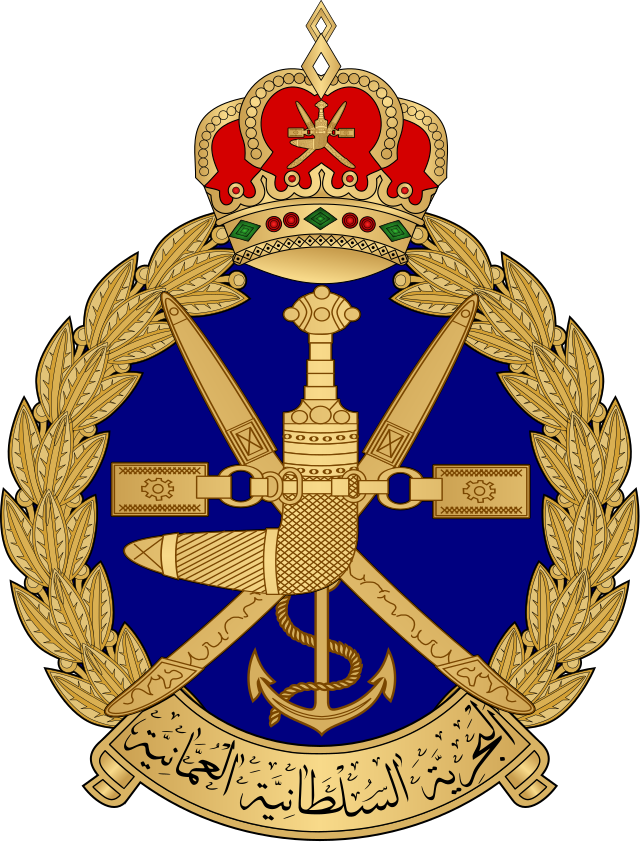 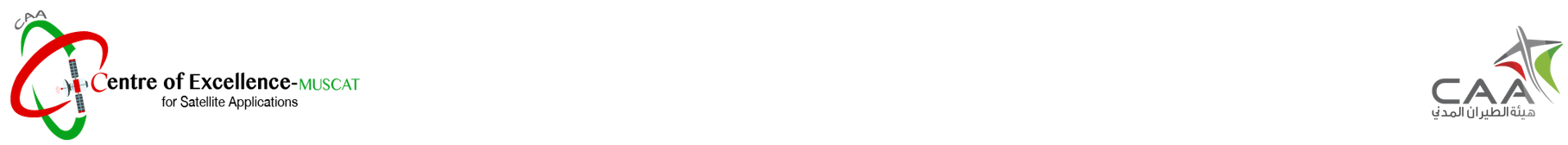 The Seasons
2nd transitional period
From 22nd September to 20th December
Winter
21st December to 21st March
4
1st transitional period
Summer
From 22nd March to 20th June
21st June to 21st September
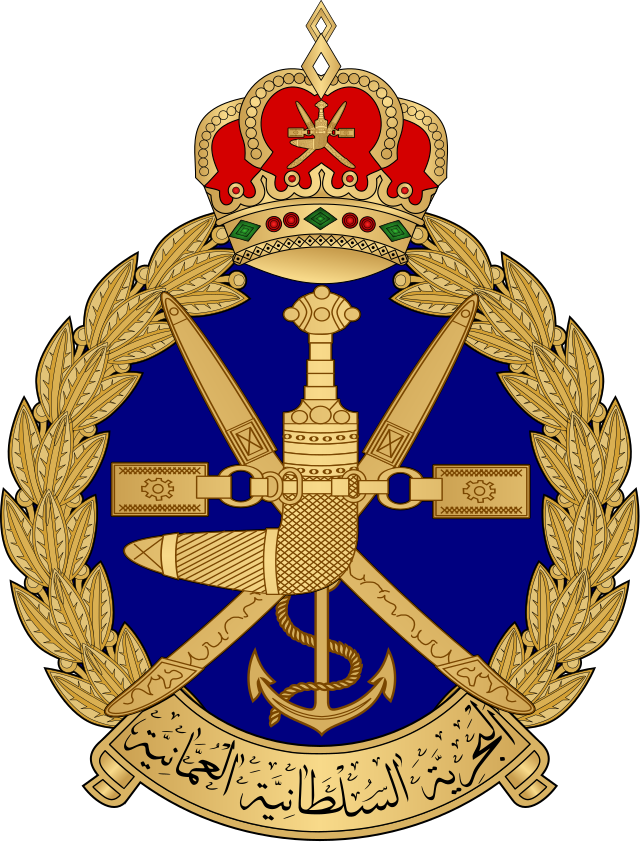 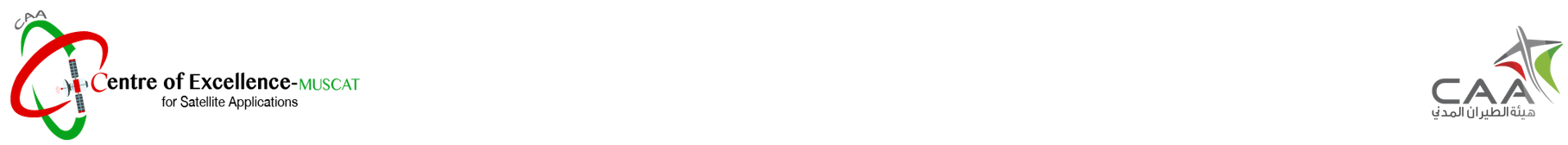 Subject 1:
Air masses
Air masses influence Sultanate of Oman Climate
Air masses affecting Sultanate of Oman
5
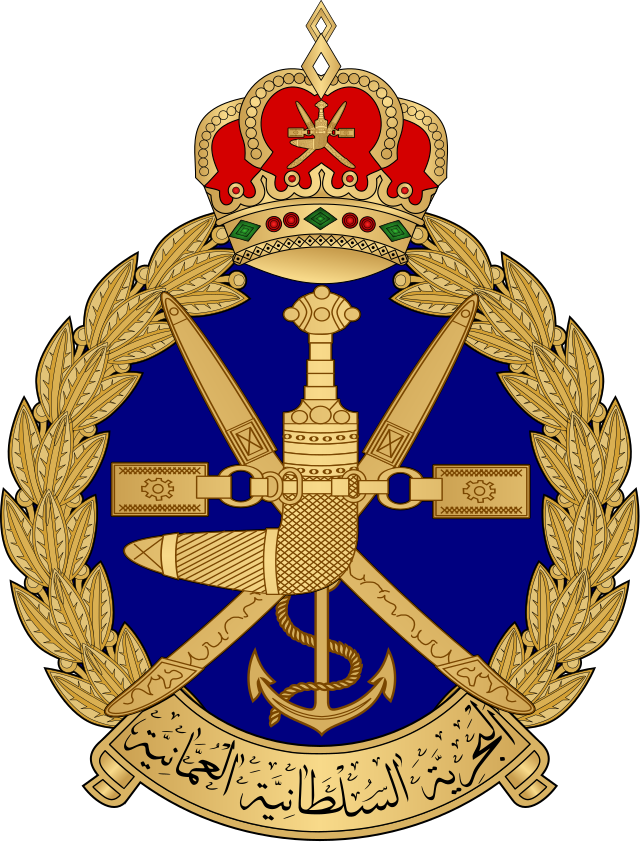 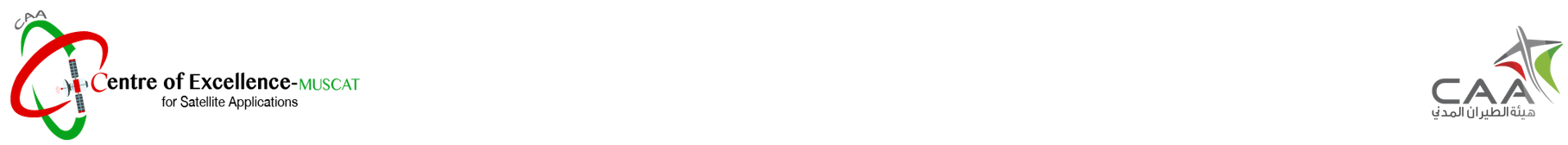 Subject 1: Air masses
Air masses are…
A large body of air sits over an area of 
land or water for a long period of 
time, it will take on the characteristics
of the land or water beneath it.

Named for their SOURCE REGION 
Continental (c)
Maritime (m)
Arctic (A)
Polar (P)
Tropical (T)

When Air Masses move they bring their temperature and humidity to new areas.
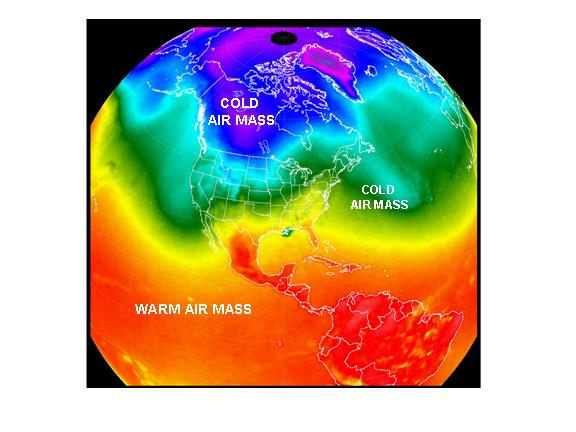 6
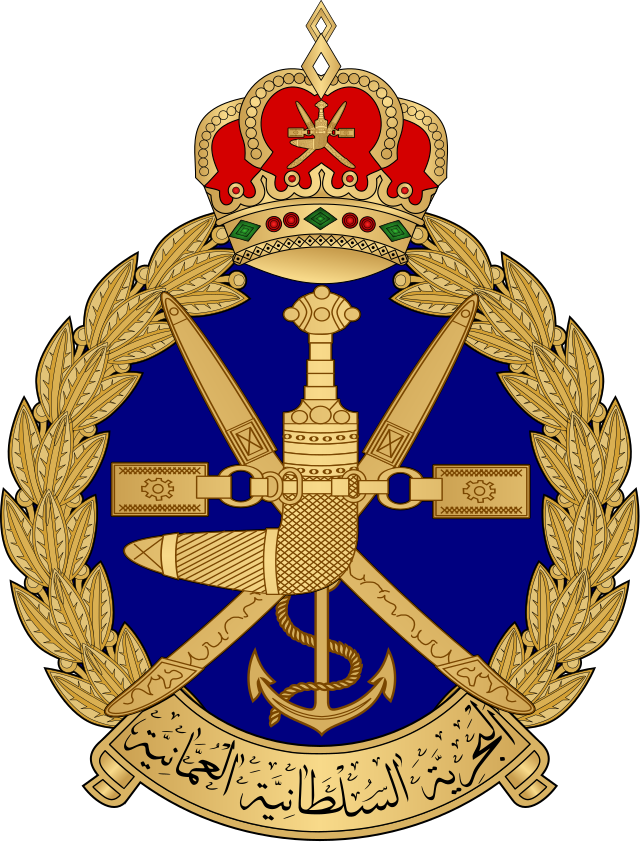 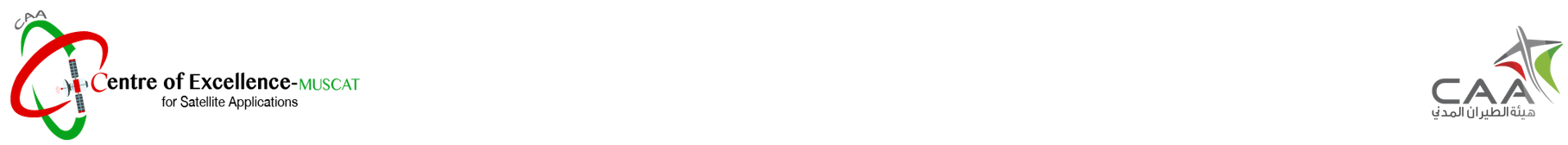 Subject 1:Air masses influence Sultanate of Oman Climate:
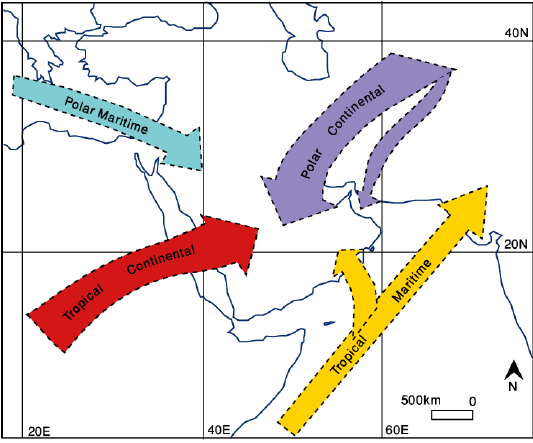 During winter 
Originates over central Asia
 low temperatures at the surface
Stable atmosphere 
Occasionally out break
Frequently active During winter  
North Atlantic
Cold front with TS developing
Strong winter Shamal wind
During Summer
north Indian Ocean
 low temperatures + rain
Oman SE Coasts
late First Transitional and early summer 
North Africa
low humidity , very high temperatures (often in excess of 45°C)
Hazy conditions invariably prevail, Dust
7
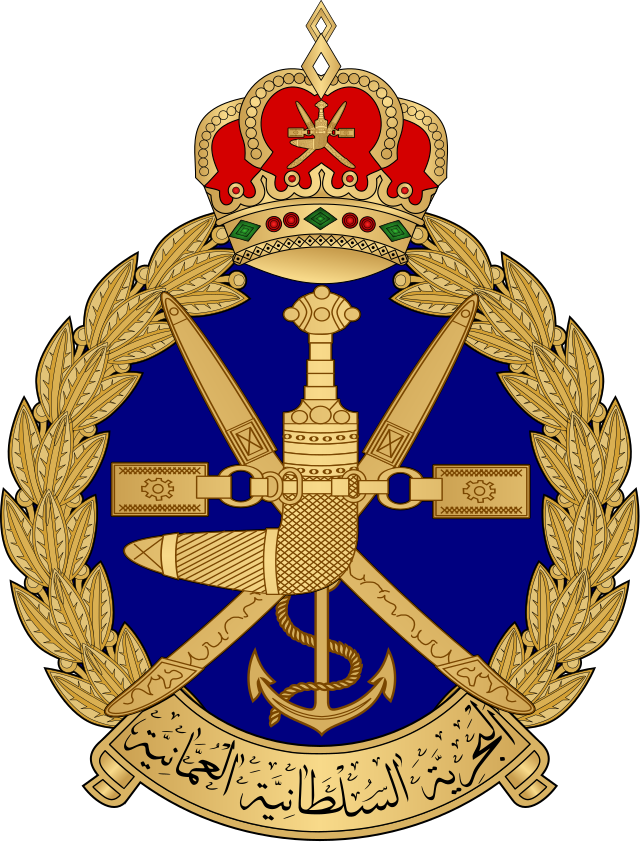 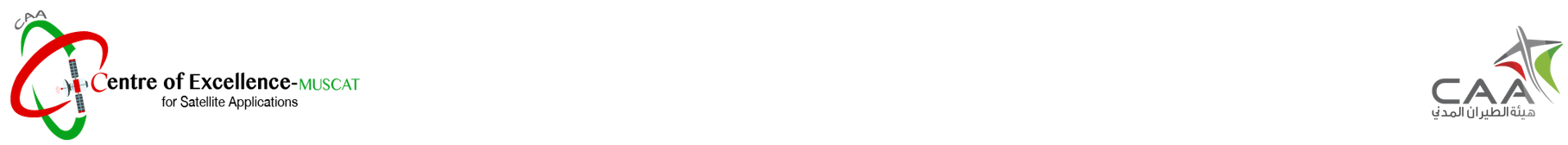 Subject 2:
Ingredients needed  for cloud to form
How does water vapour get’s into the air?
Cloud formation mechanism
Cloud’s formation
8
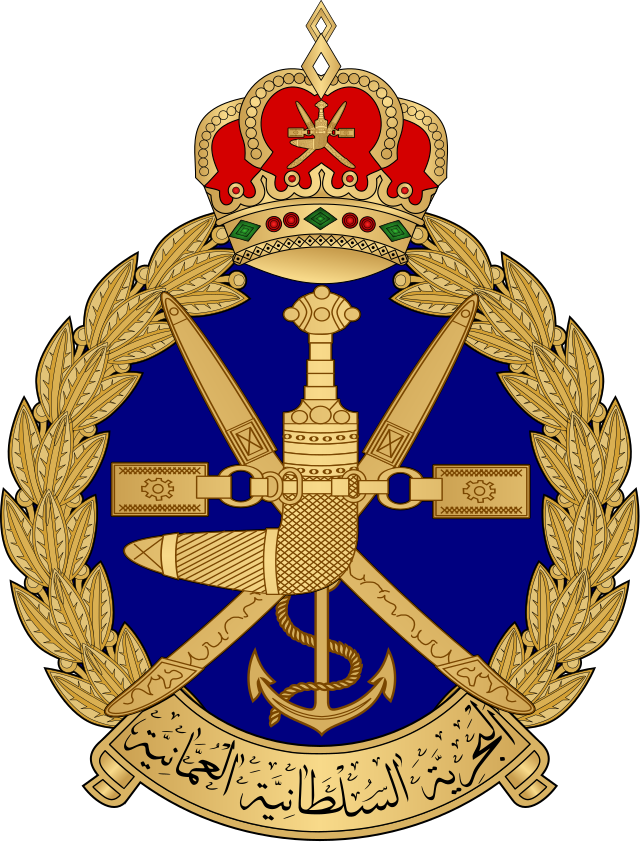 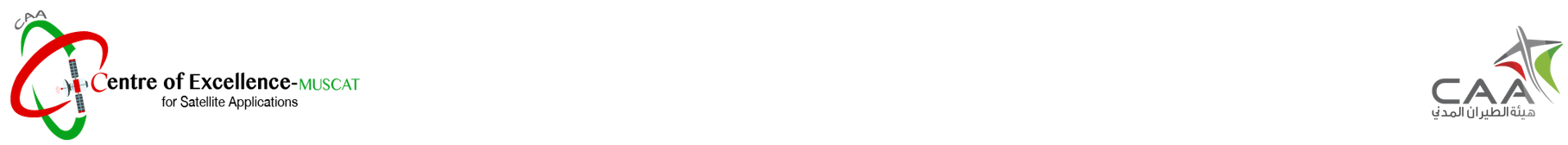 Subject 2: Ingredients needed  for cloud to form
1
2
3
9
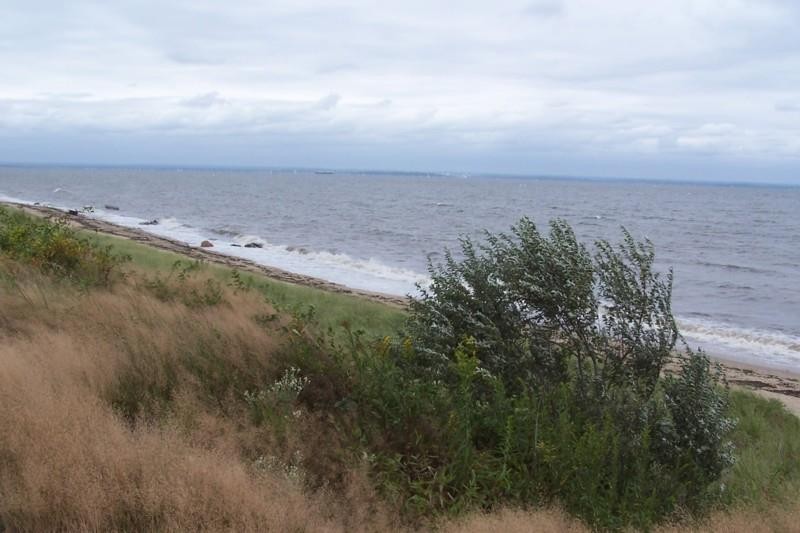 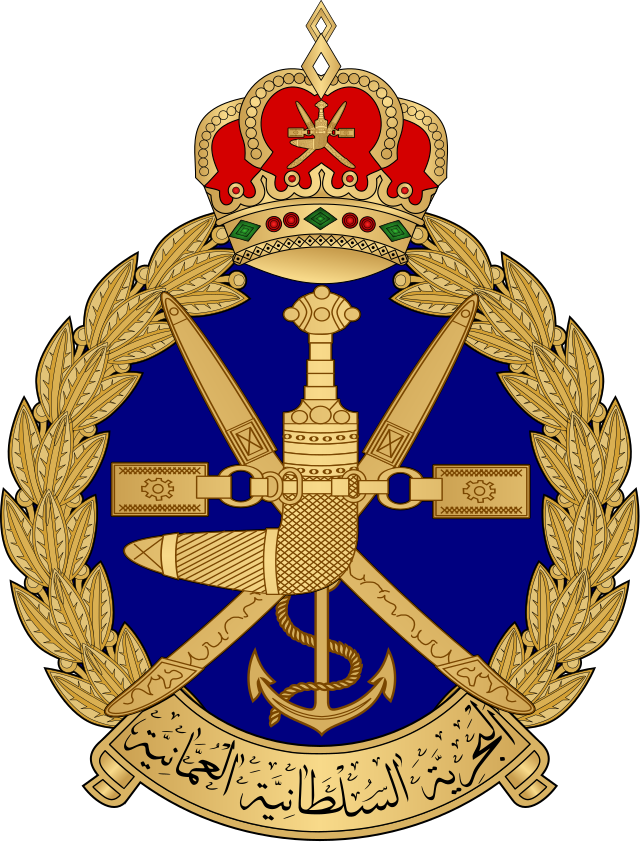 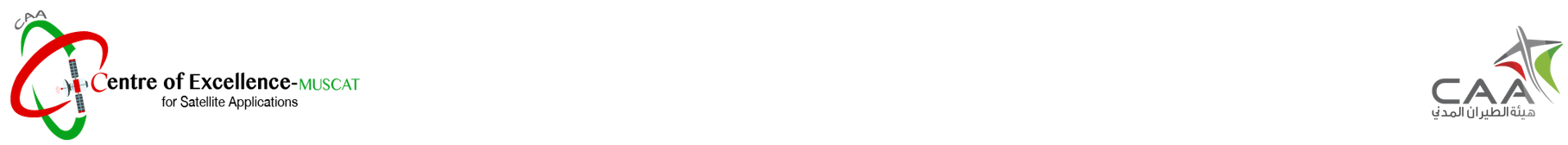 How does water vapour get’s into the air?
T
E
E
T
E
T
10
[Speaker Notes: By evaporation and transpiration]
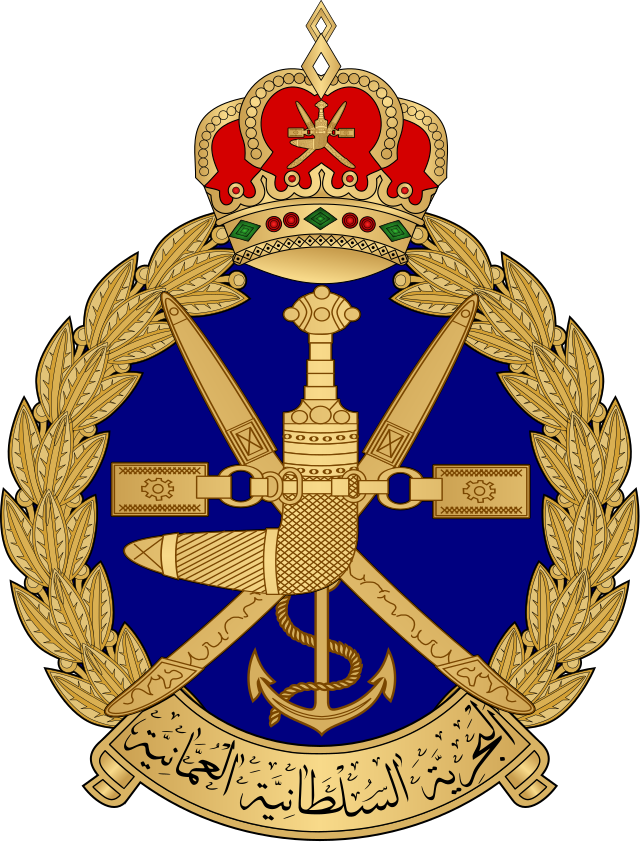 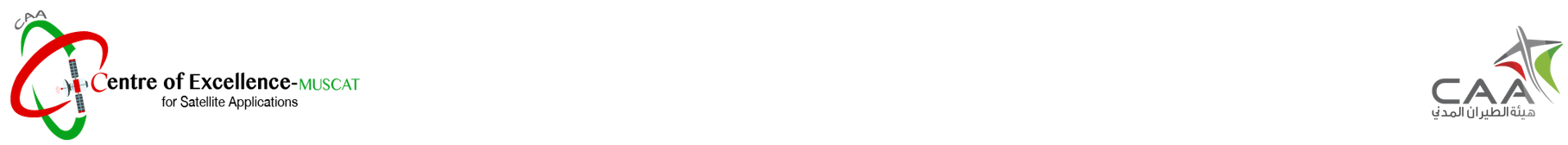 Subject 2: Cloud formation mechanism
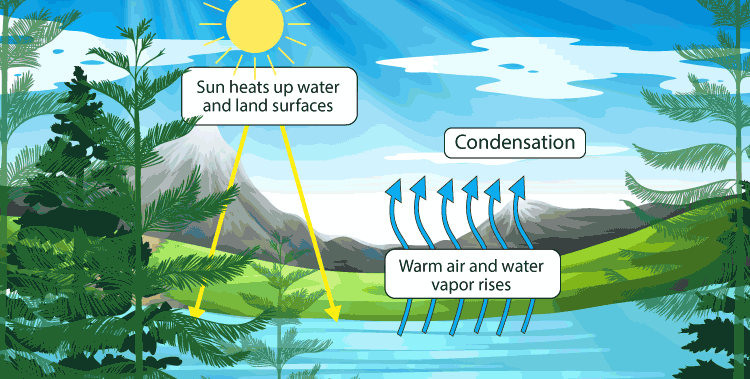 11
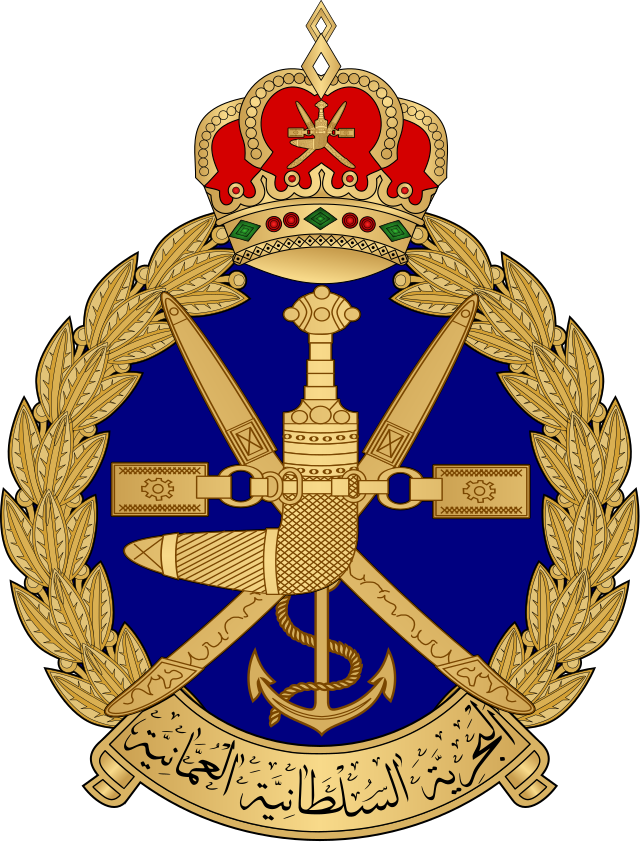 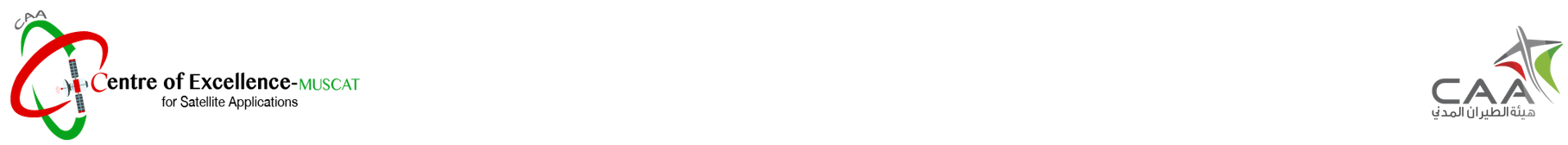 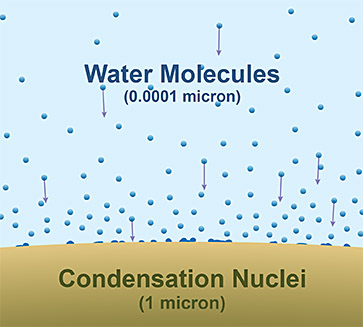 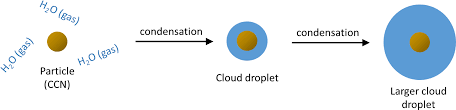 12
[Speaker Notes: These nuclei are minute solid and liquid particles found in abundance in the atmosphere, such as smoke from fires or volcanoes, ocean spray, or tiny specks of wind-blown soil. They are hygroscopic, meaning they attract water molecules, and are about 1/100th the size of a cloud droplet upon which water condenses.

This means that every cloud droplet has a speck of dirt, dust, or salt crystal at its core. However, even with its condensation nuclei, a cloud droplet is still essentially made up of pure water.
Condensation nuclei allow a water  droplet to grow to a size large  enough that can now avoid being  dried out by evaporation.

Condensation nuclei hold the liquid droplets long  enough so another vapor molecule can condense on it.
Due to condensation  nuclei, clouds can form  even at relative humidity  that is below 100%!  (Even as low as 75%!)]
13
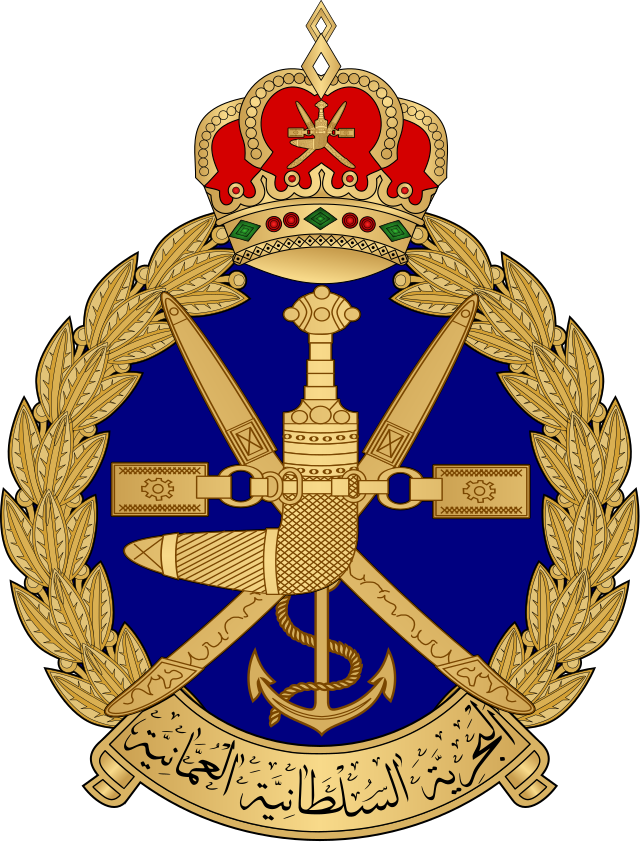 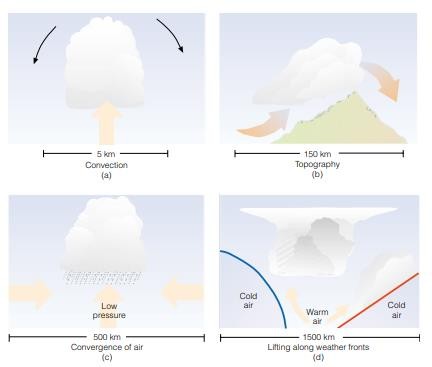 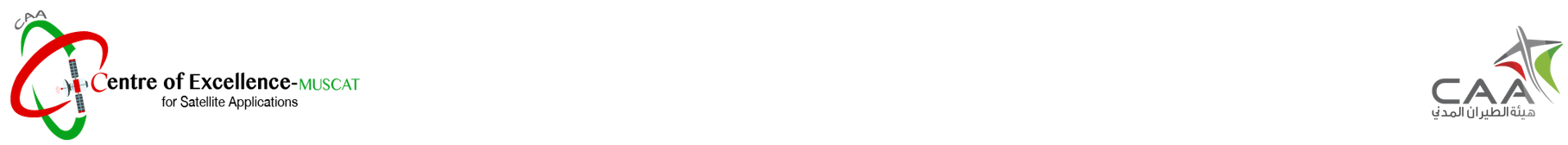 14
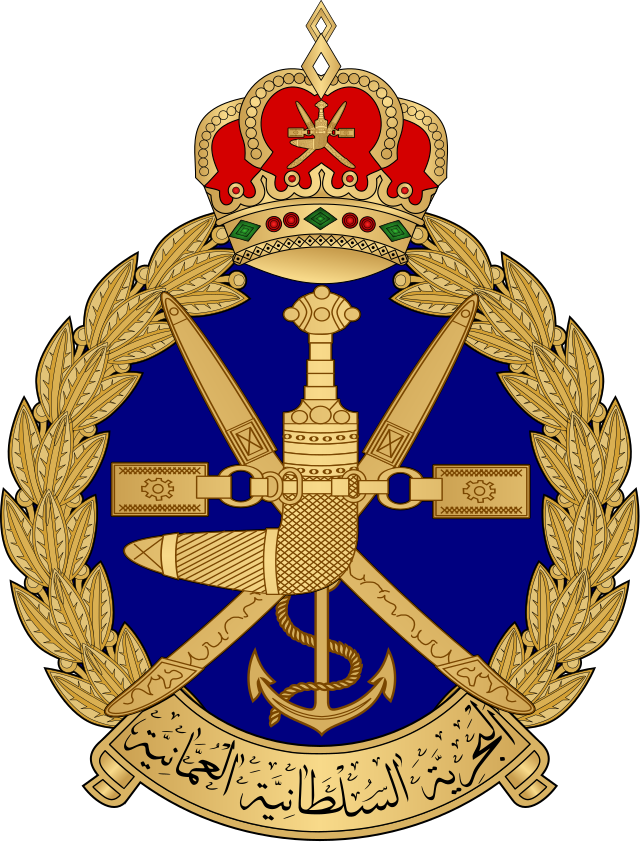 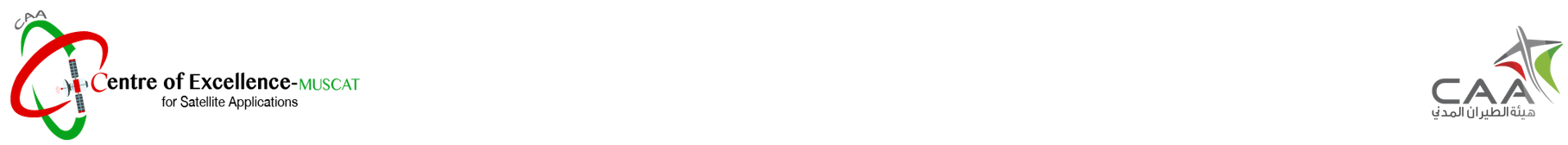 Subject 3:
How convection clouds form?
26th – 28th June 2022(Local event)
28th July 2023(Local event )
Convection cloud
15
https://www.youtube.com/watch?v=YJCW4zuoMM0
How convection clouds form?
16
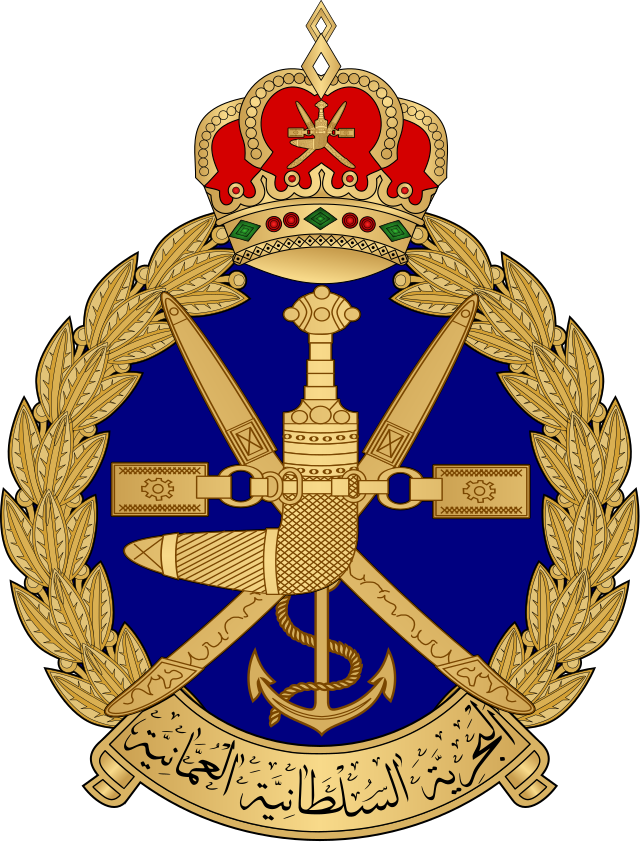 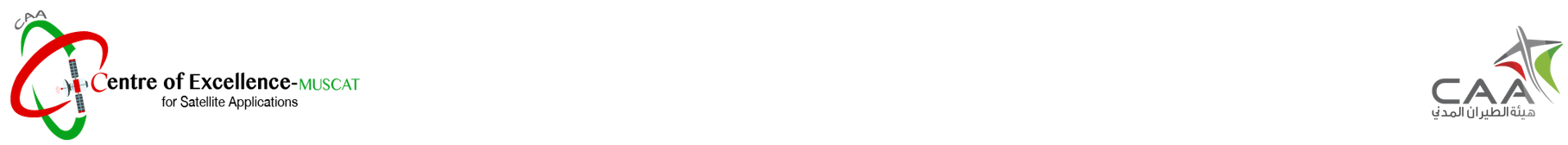 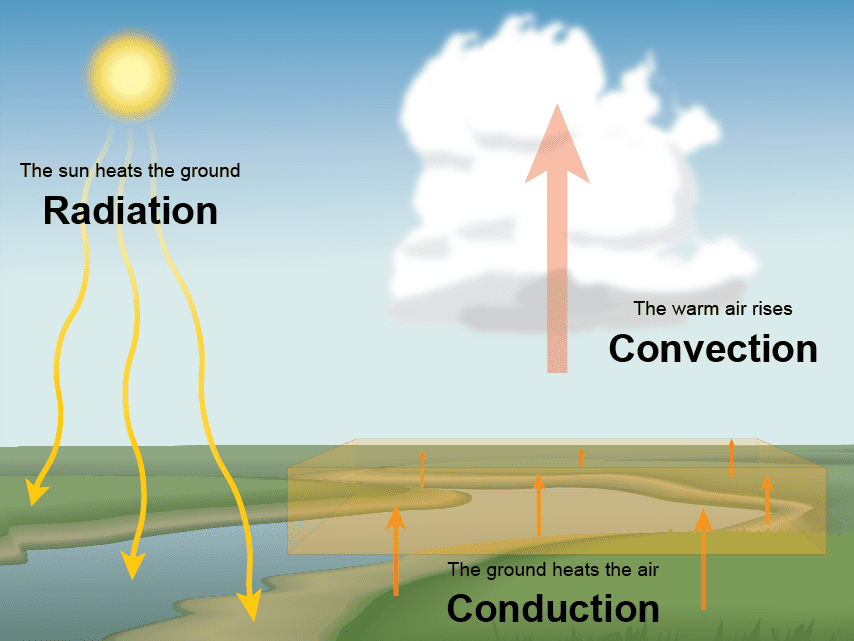 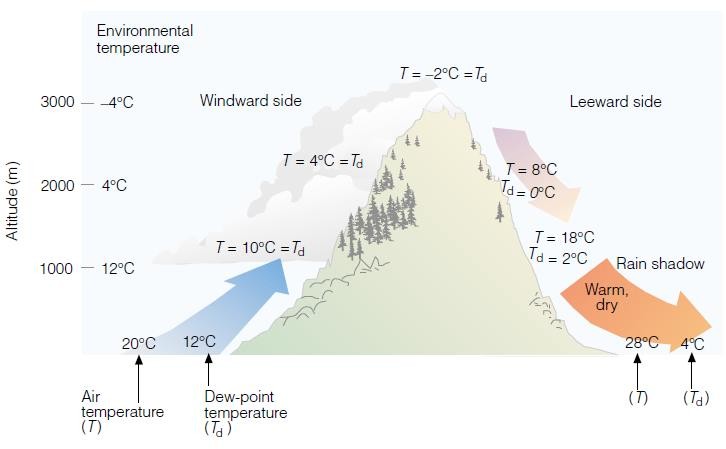 17
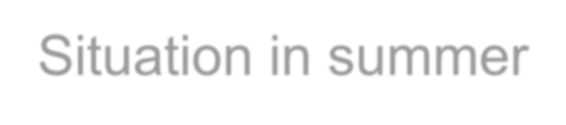 [Speaker Notes: How convection cloud form?
The Sun heating the ground (by radiation),
then heats the air above (by conduction),
then rises due to convection
(is less dense than the cooler air surrounding it.)]
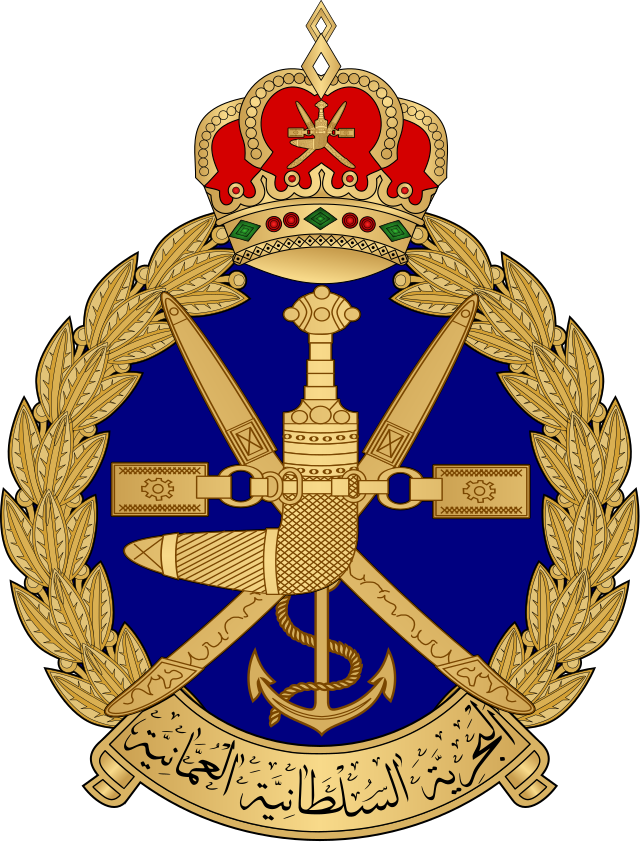 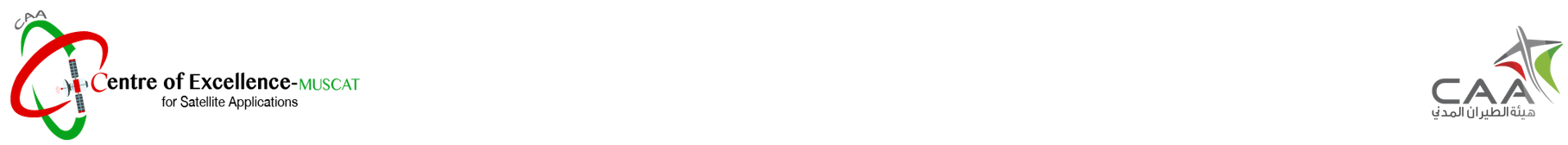 26th – 28th June 2022
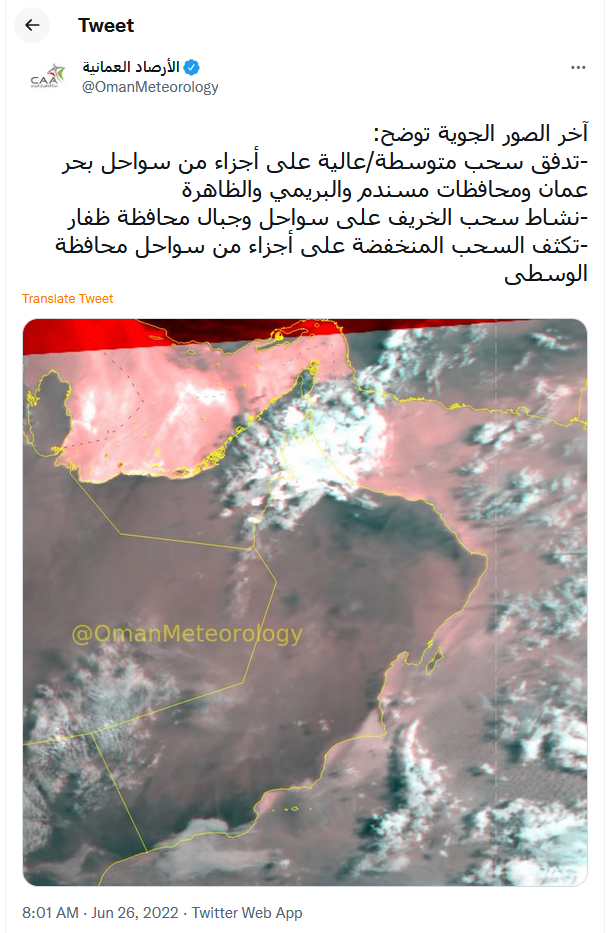 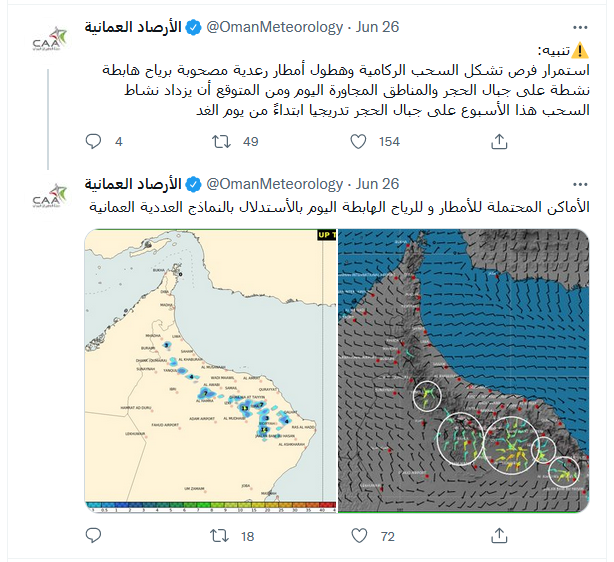 18
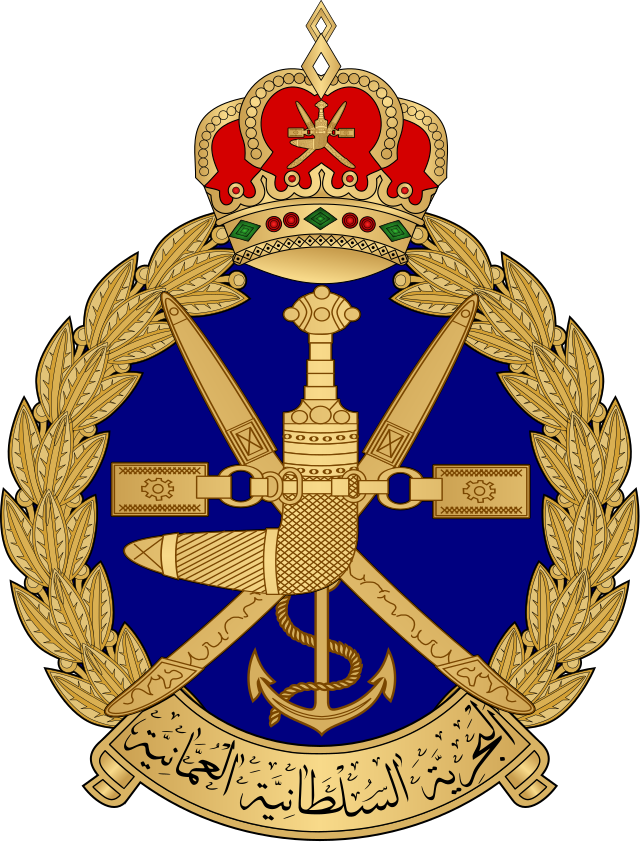 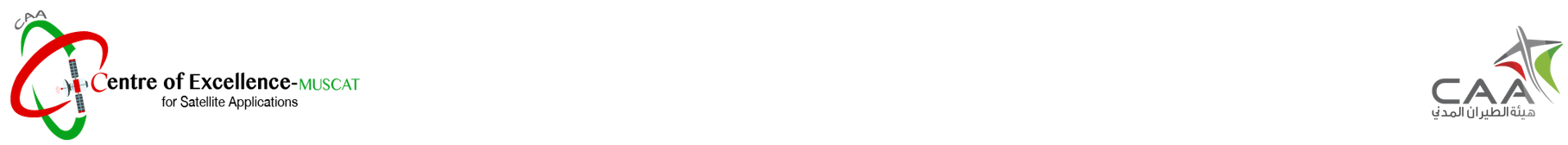 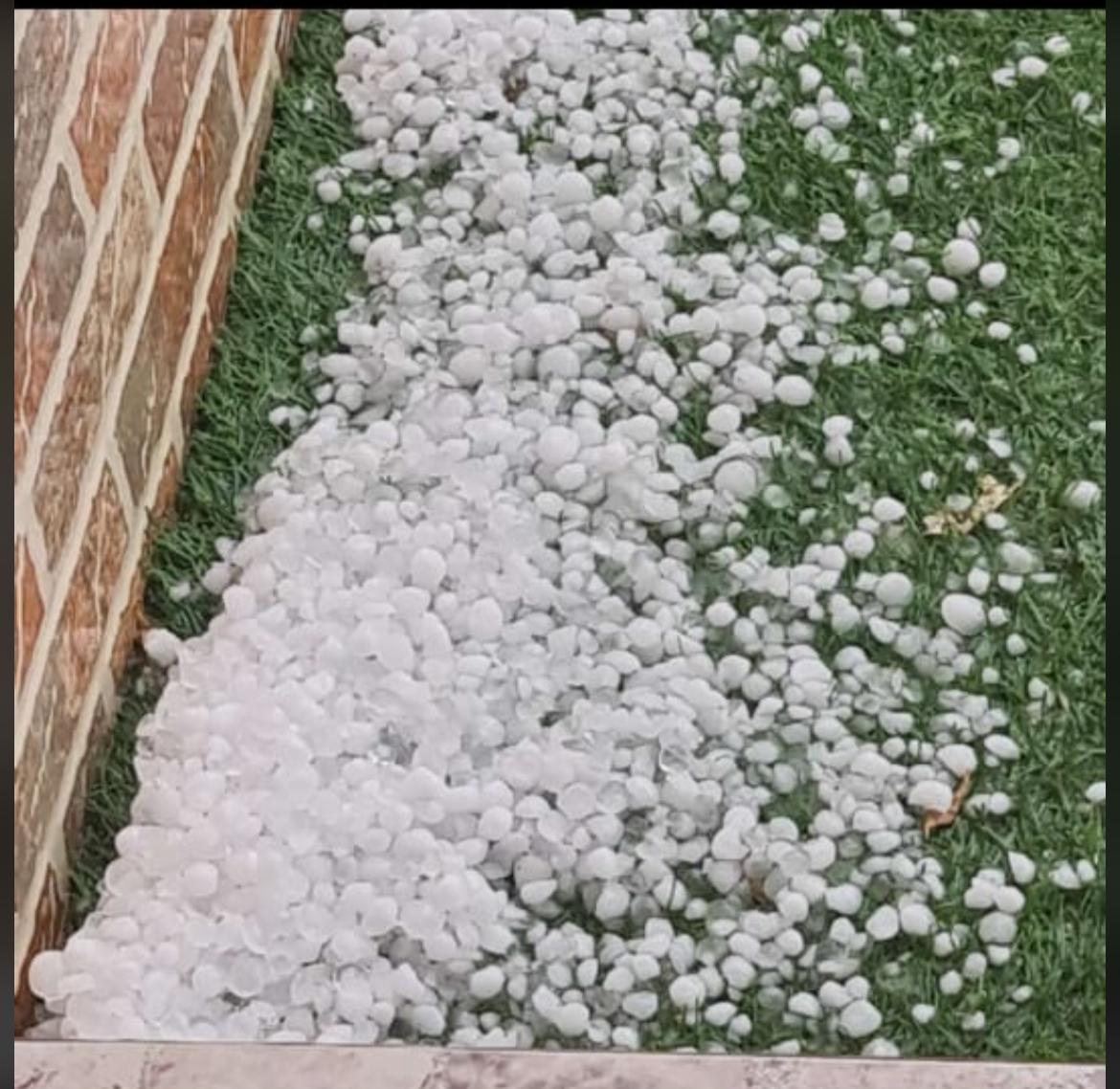 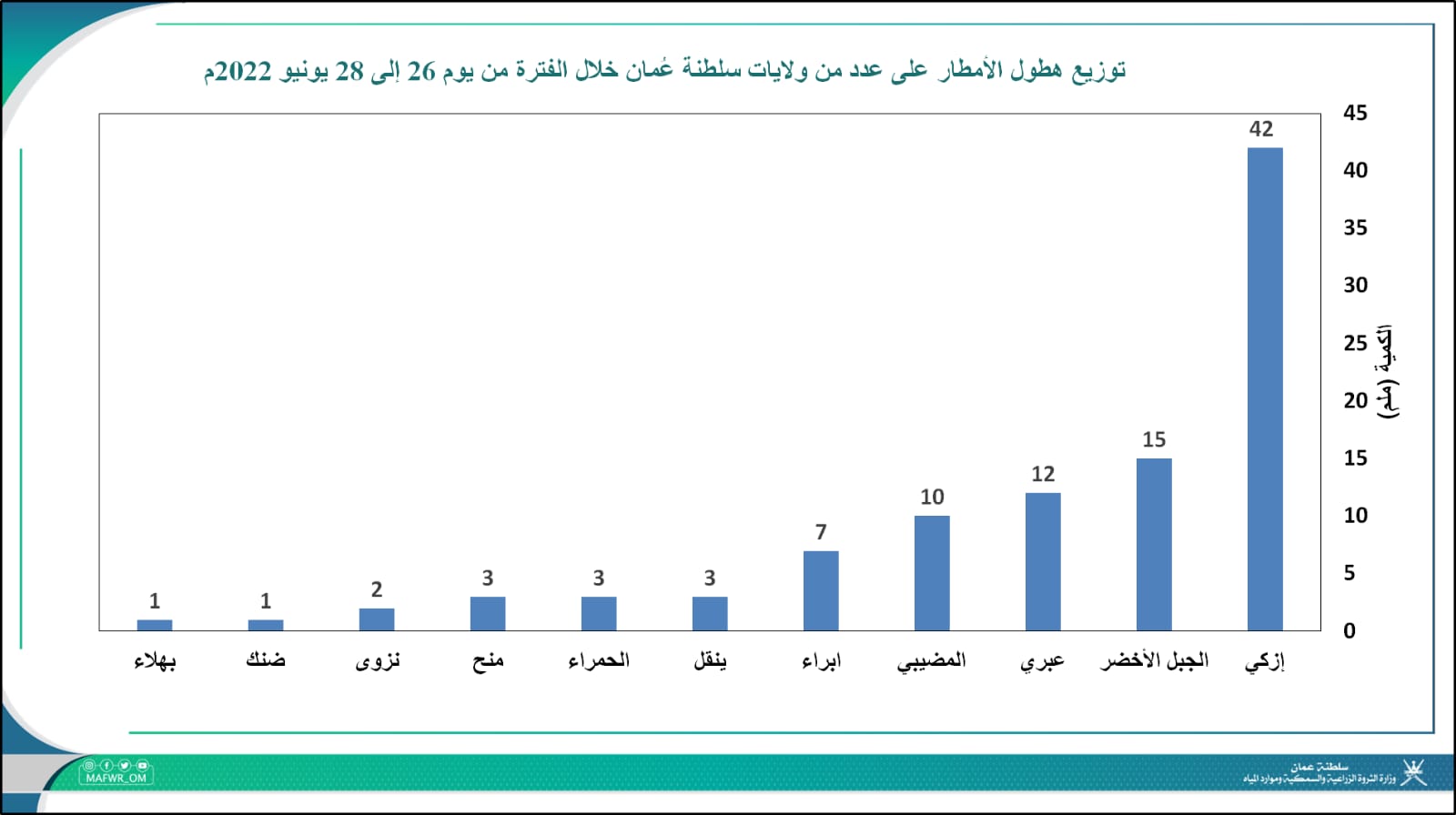 19
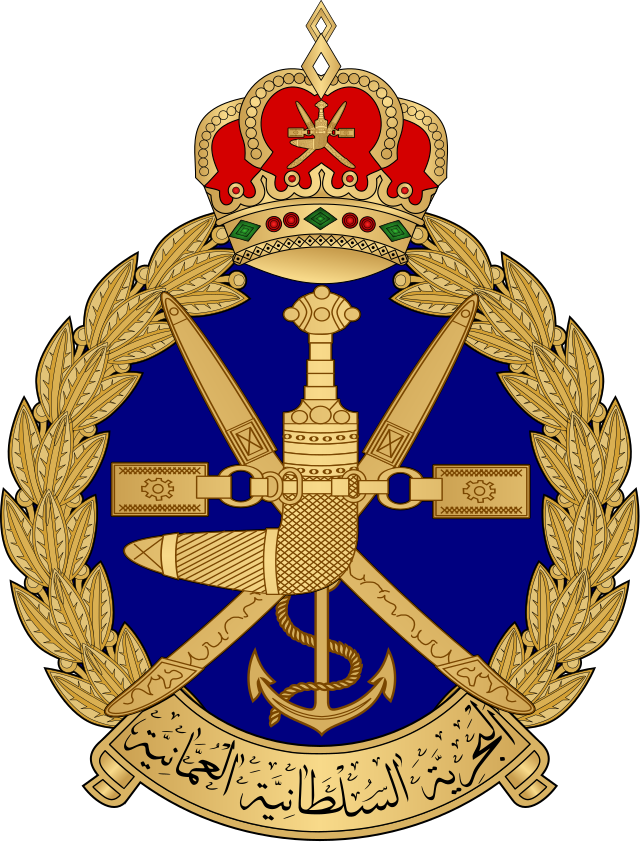 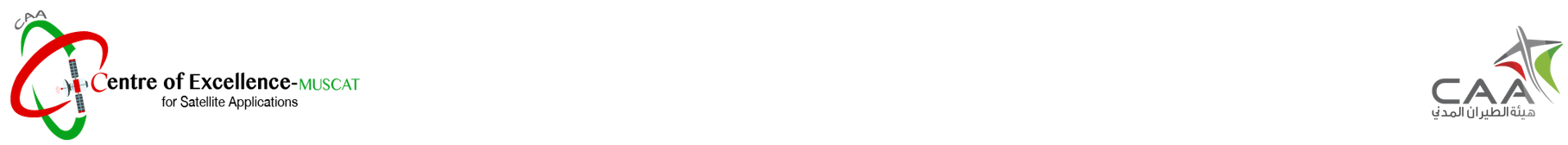 28th July 2023(Local event)
Main parameters:
20
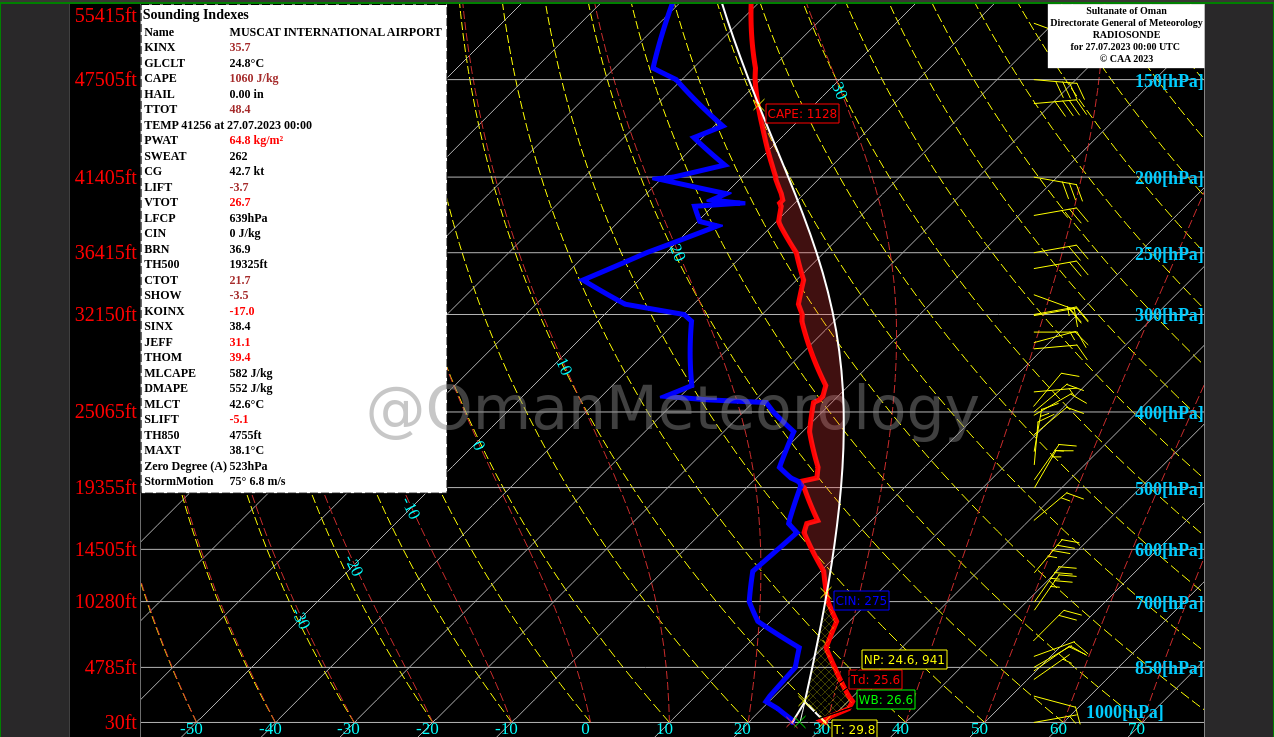 Radiosonde for Muscat 00 UTC
21
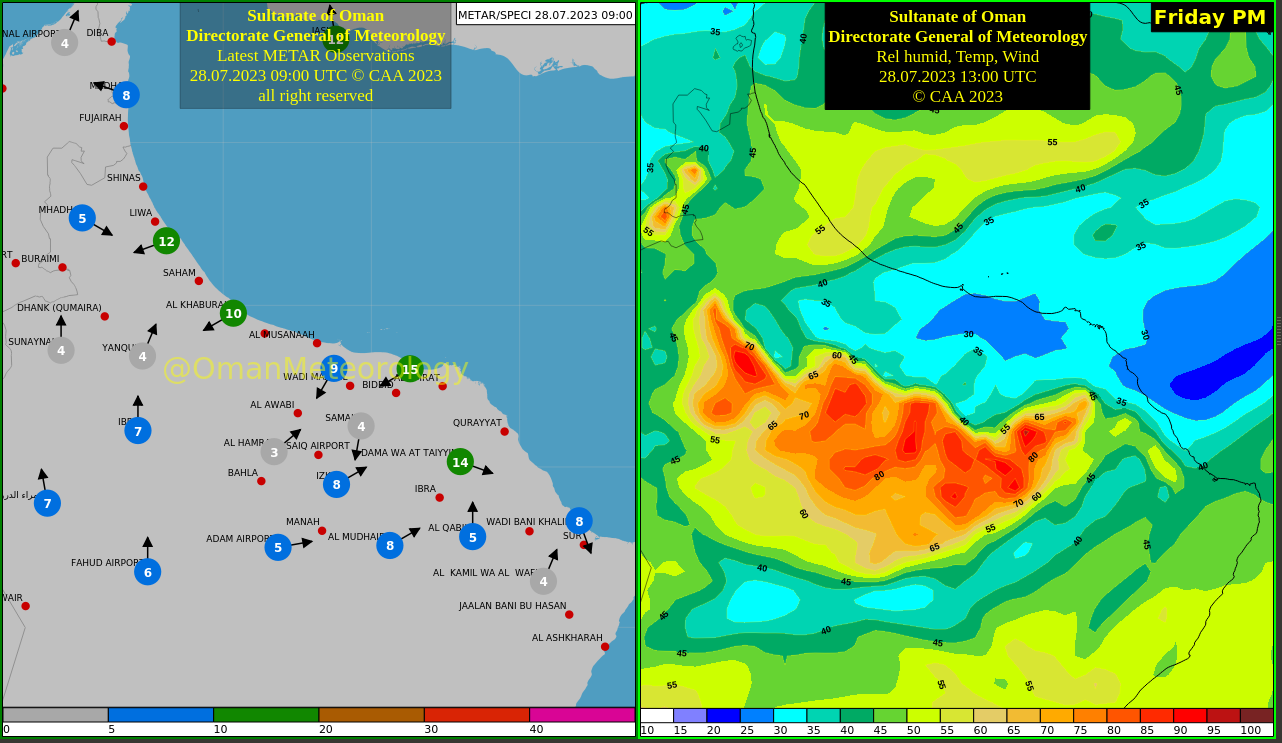 Temperature
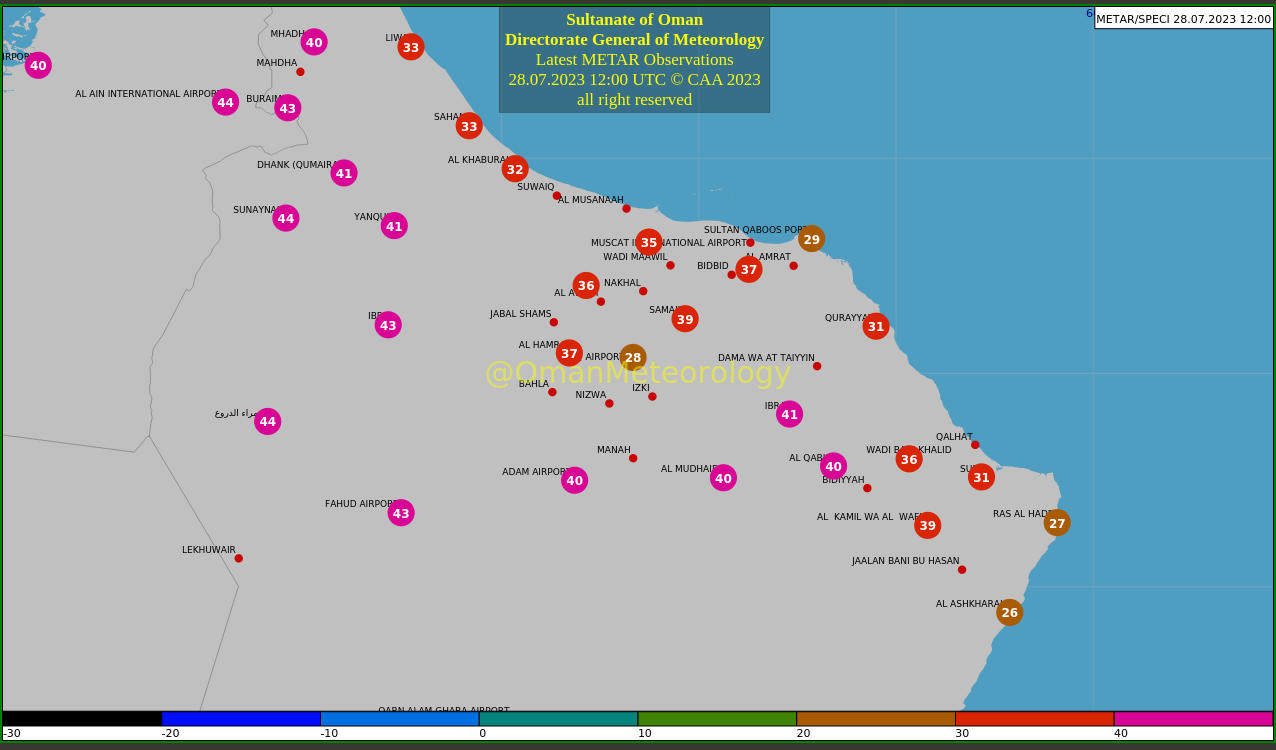 Winds & RH
22
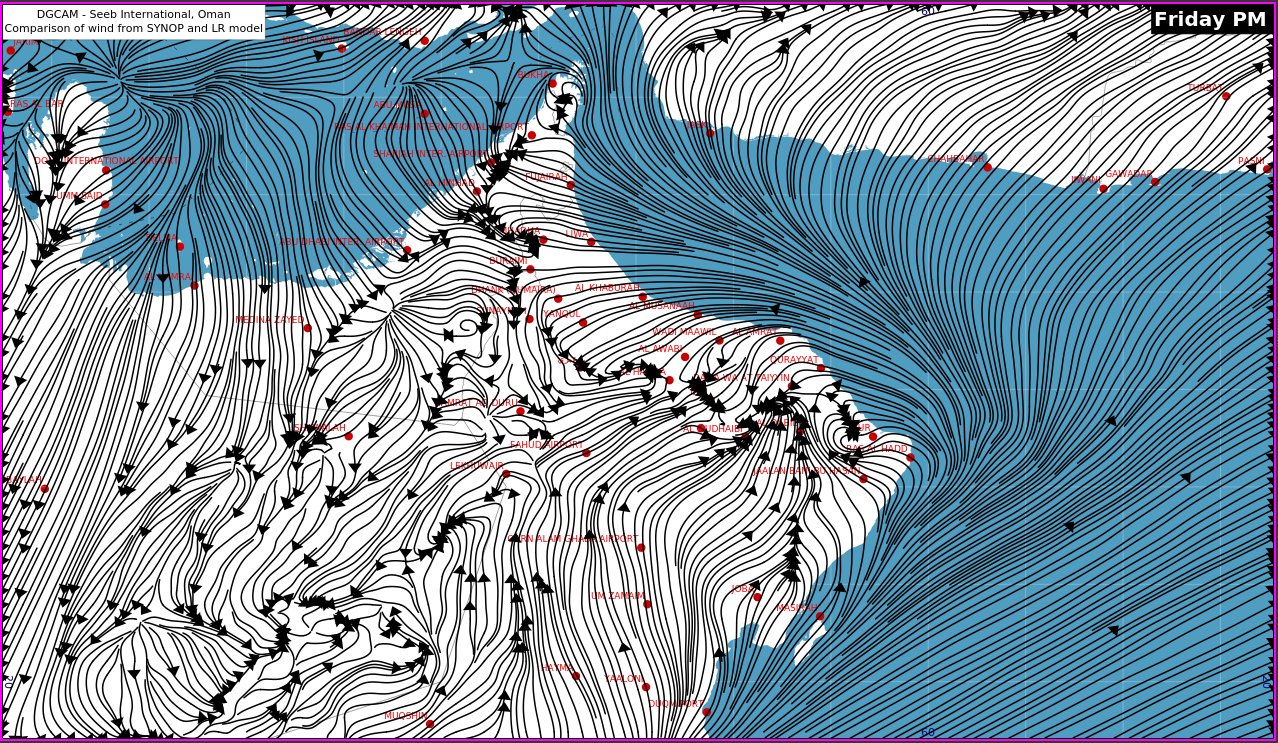 Satellite Images
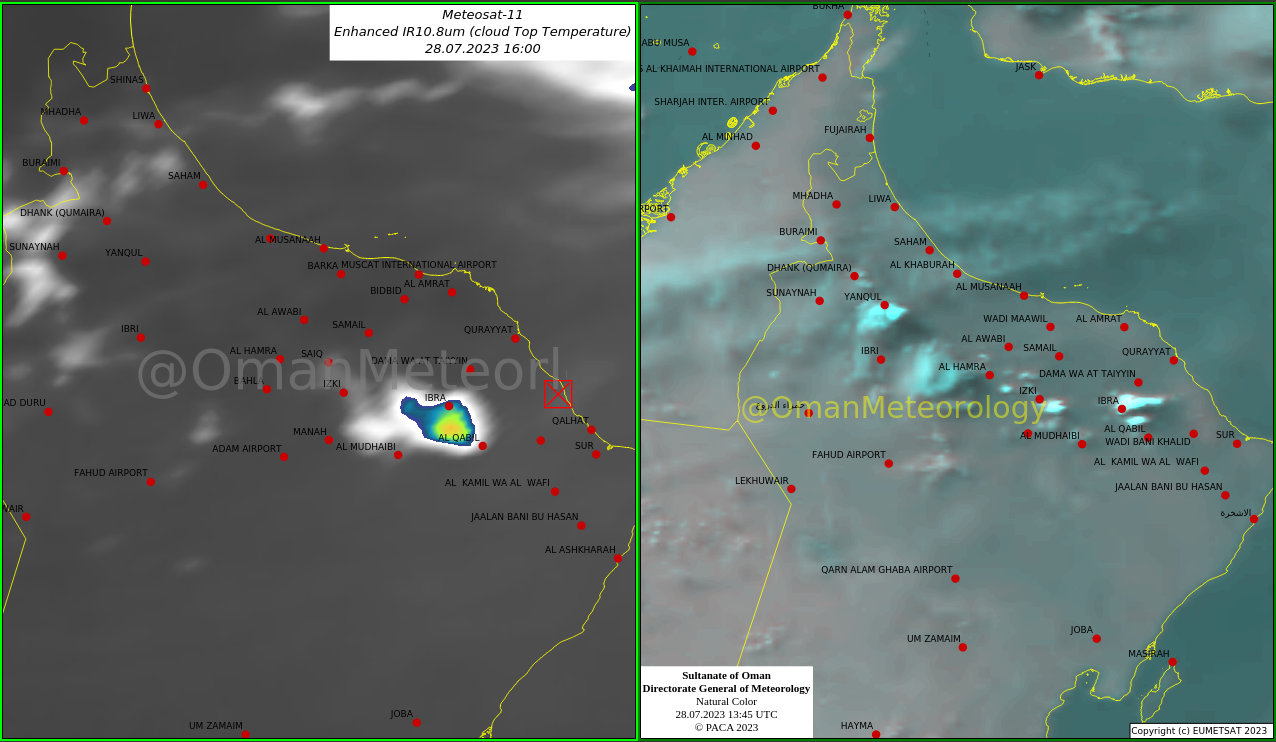 Stream line
23
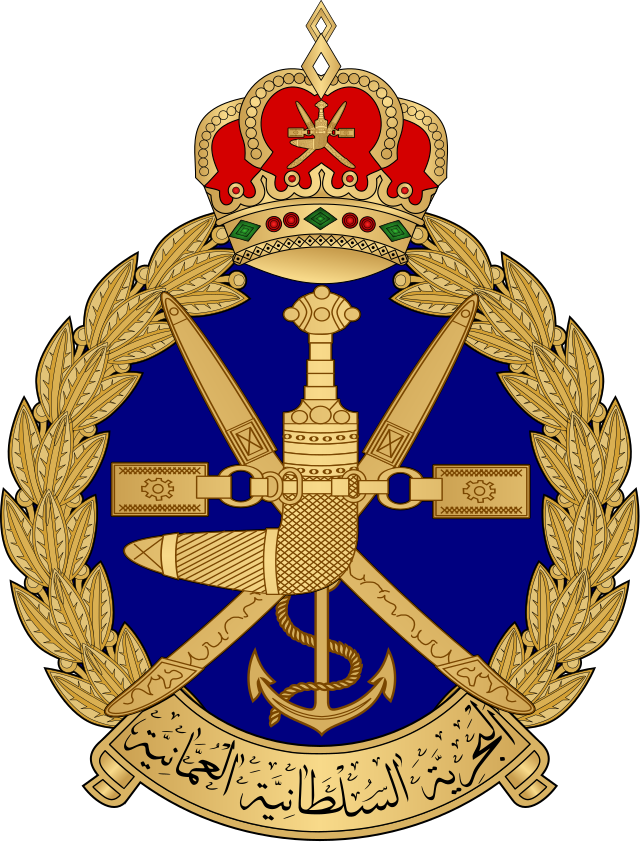 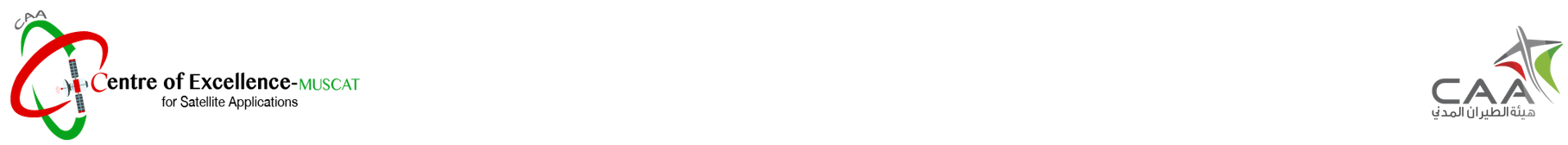 Subject 5:
Monsoon(Background) 
 Summer monsoon
 Khareef
Monsoon
24
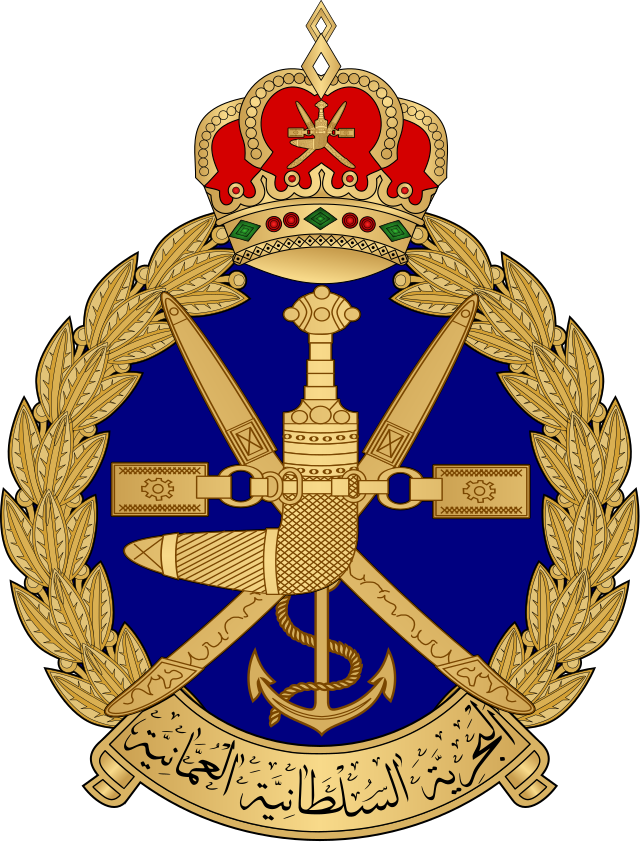 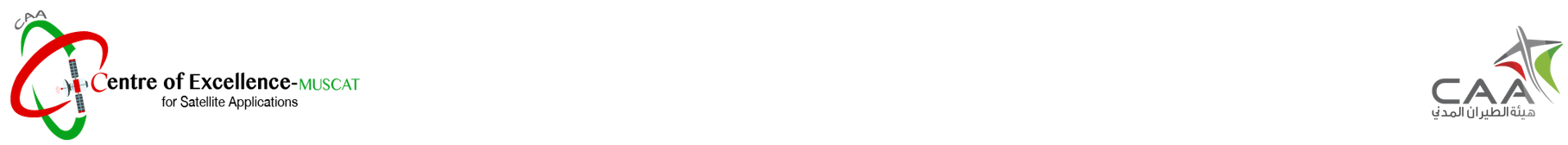 What is monsoon?
A monsoon is a shift in winds that often causes a very rainy season or a very dry season. Although monsoons are usually associated with parts of Asia, they can happen in many tropical and subtropical regions.
25
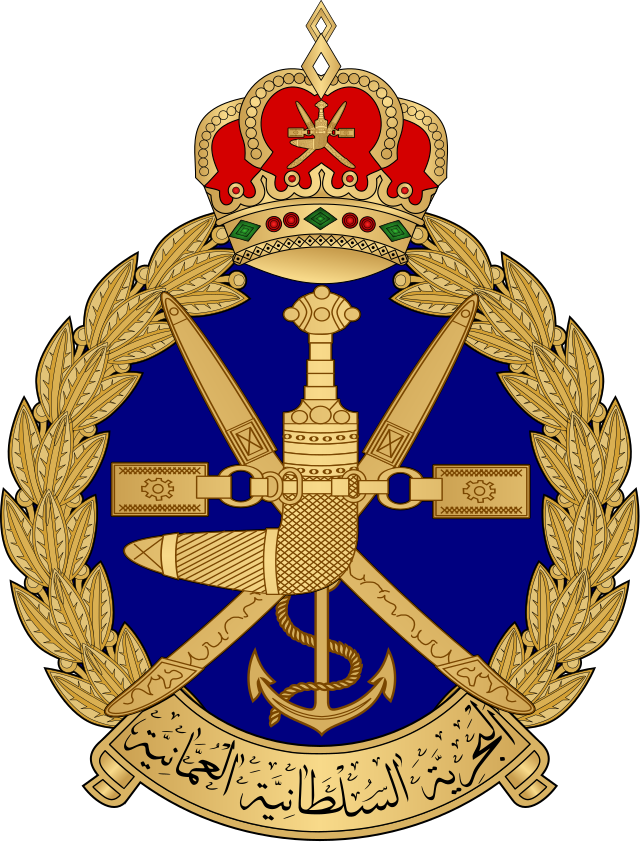 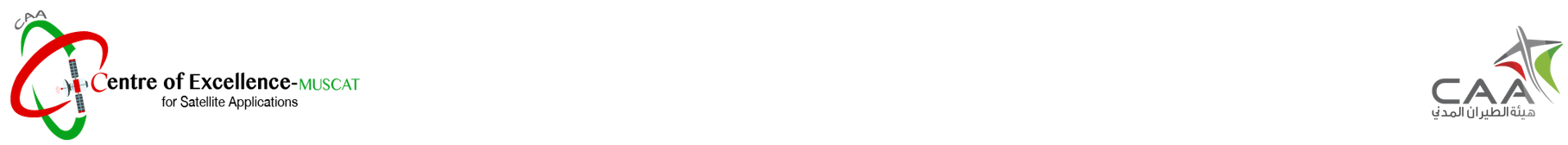 What causes a monsoon?
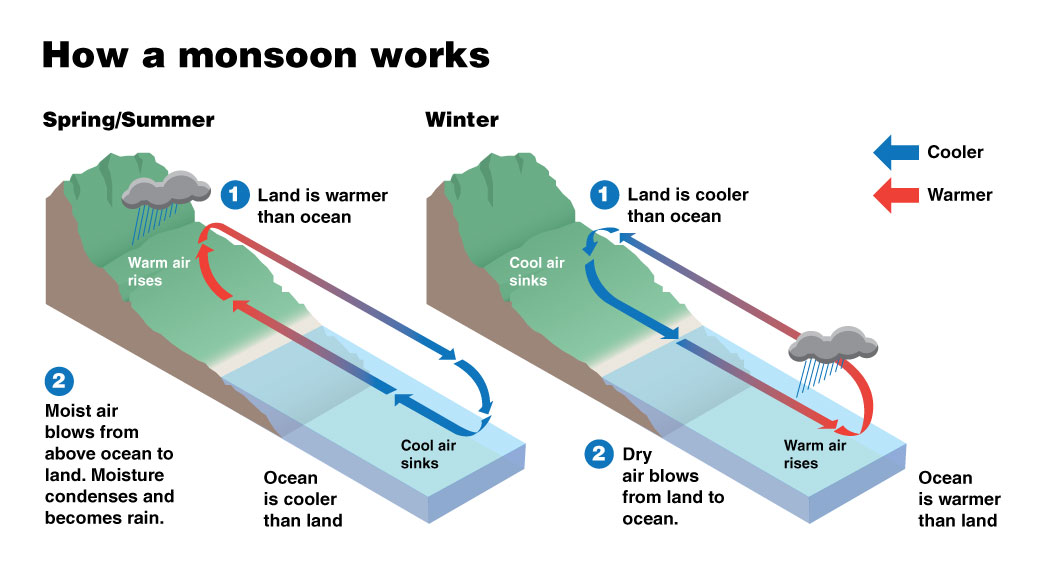 A monsoon is caused by a seasonal shift in the winds. The winds shift because the temperature of the land and the temperature of the water are different as seasons change. For example, at the beginning of summer, the land warms up faster than bodies of water. Monsoon winds always blow from cold to warm. In the summer, warm air rising off the land creates conditions that reverse the direction of the wind.
26
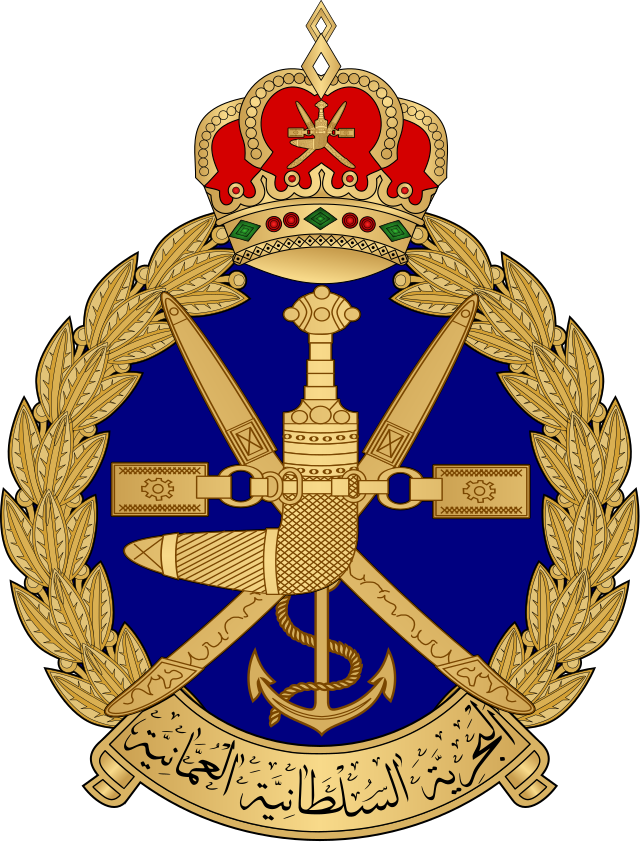 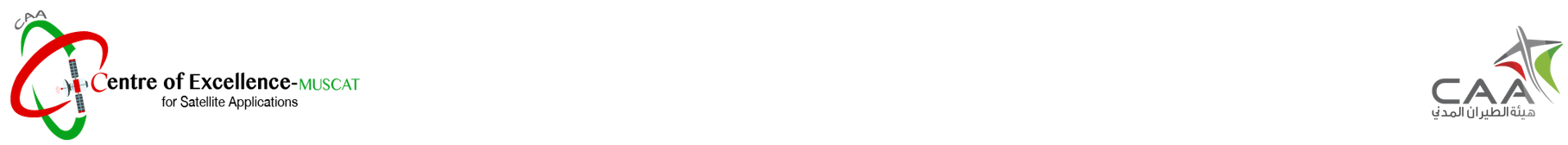 Why does a monsoon cause rain?
The monsoons that cause heaviest rainfall are summer monsoons near the Indian Ocean. Warm water in the ocean evaporates, rising into the air. This causes the wind to change direction and moisture blows toward the land in countries such as India and Sri Lanka. The warm, moist air then condenses and becomes rain. The result is a period of humidity and heavy rainfall that can last for months.

When the wind changes direction in the winter, it is called a winter monsoon. Winter monsoons in these regions near the Indian Ocean are usually dry.
27
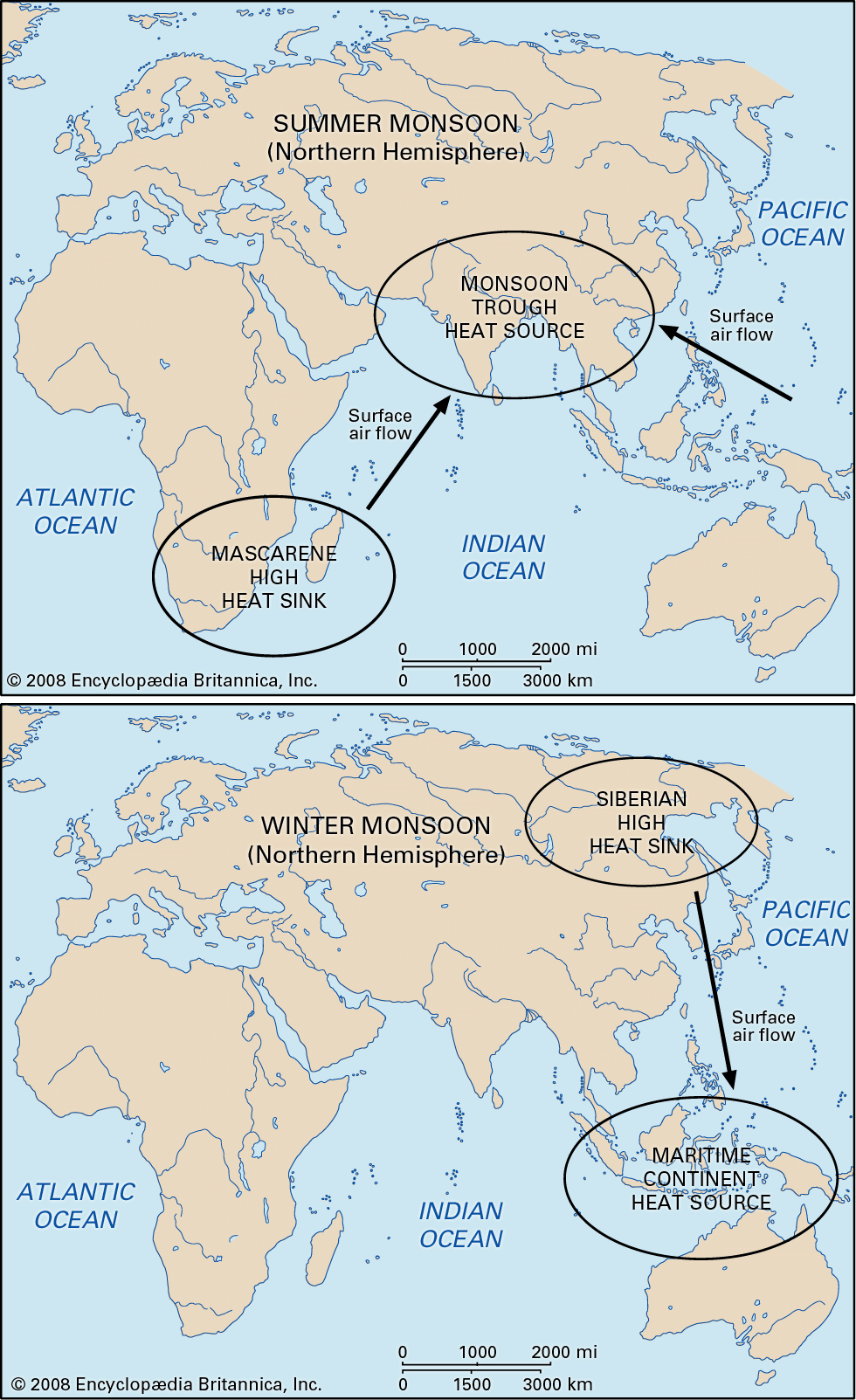 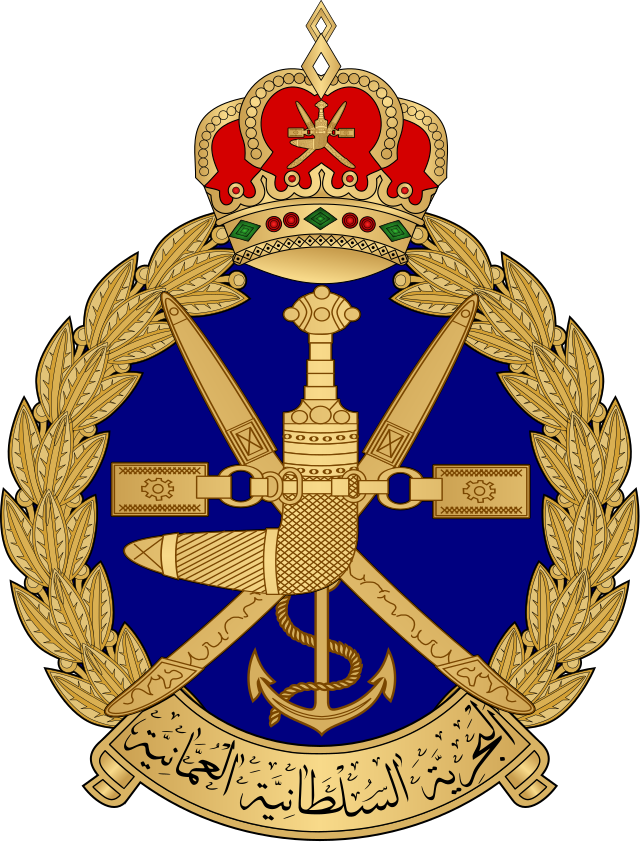 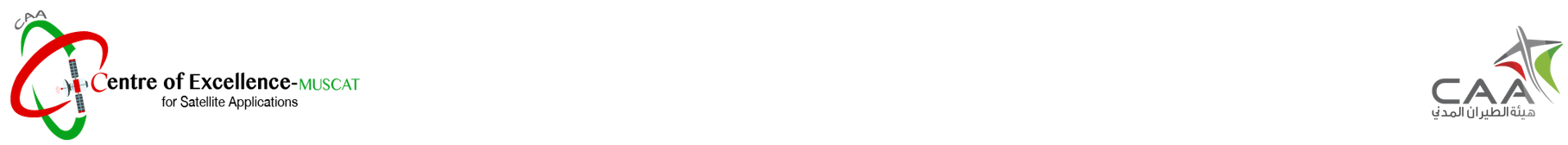 Summer monsoon components:
28
[Speaker Notes: the most prominent of the world’s monsoon systems, which primarily affects India and its surrounding water bodies. It blows from the northeast during cooler months and reverses direction to blow from the southwest during the warmest months of the year. This process brings large amounts of rainfall to the region during June and July.]
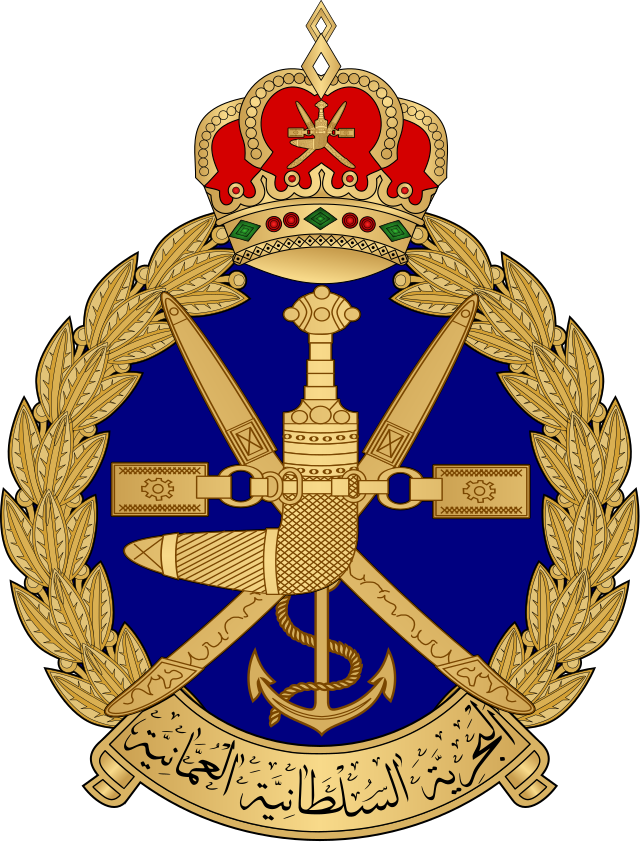 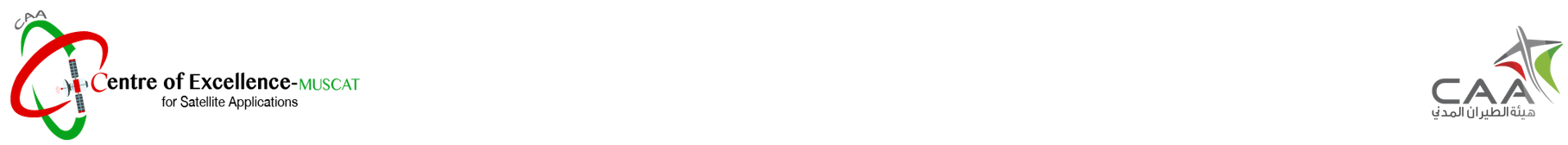 29
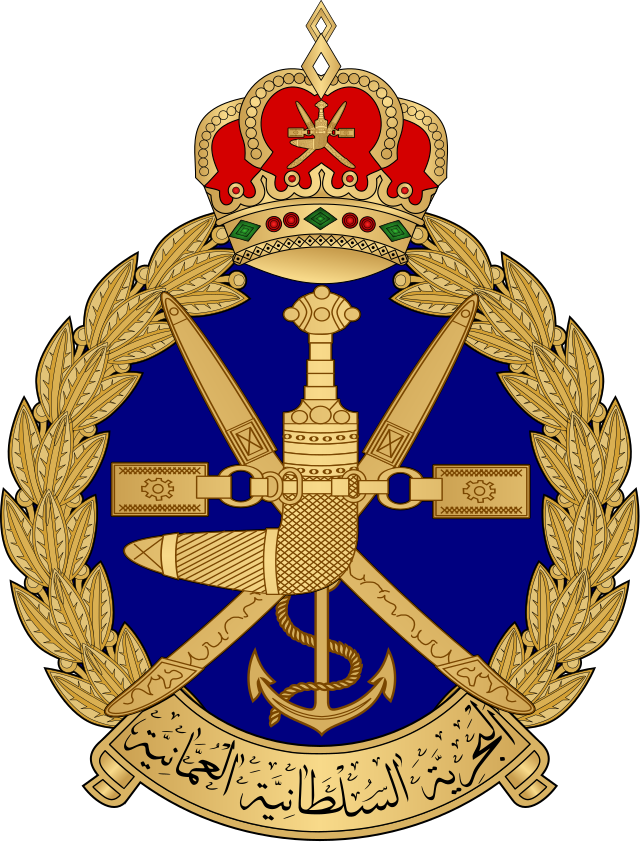 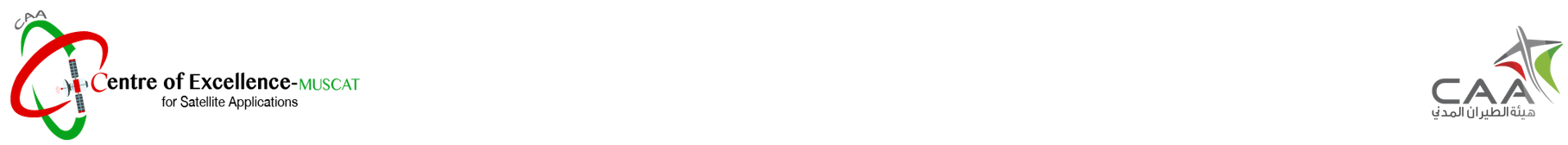 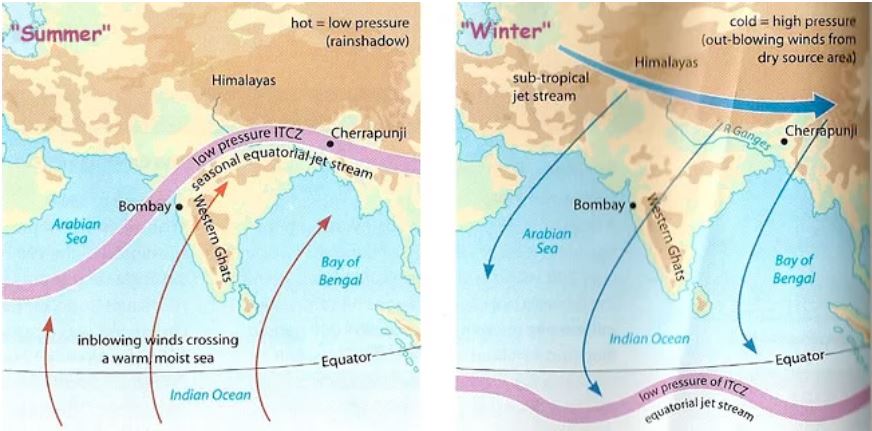 30
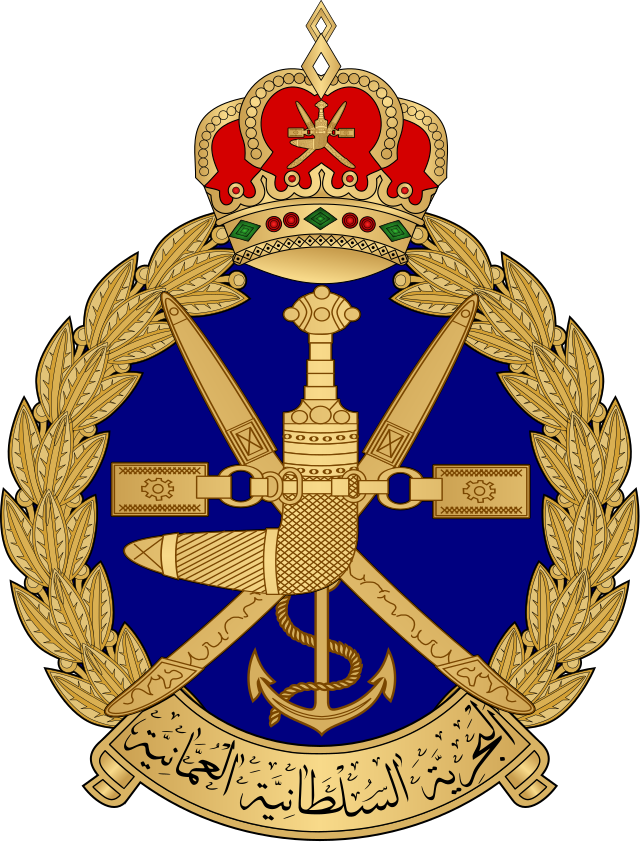 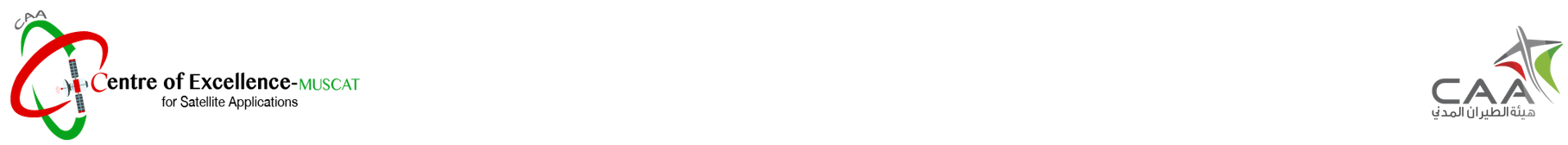 Main factors for Khareef
31
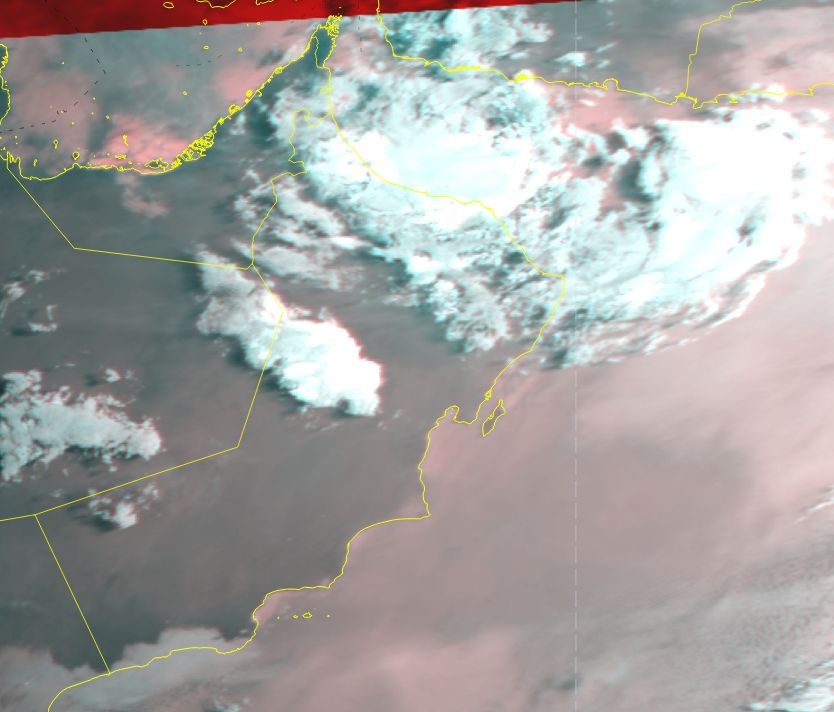 32
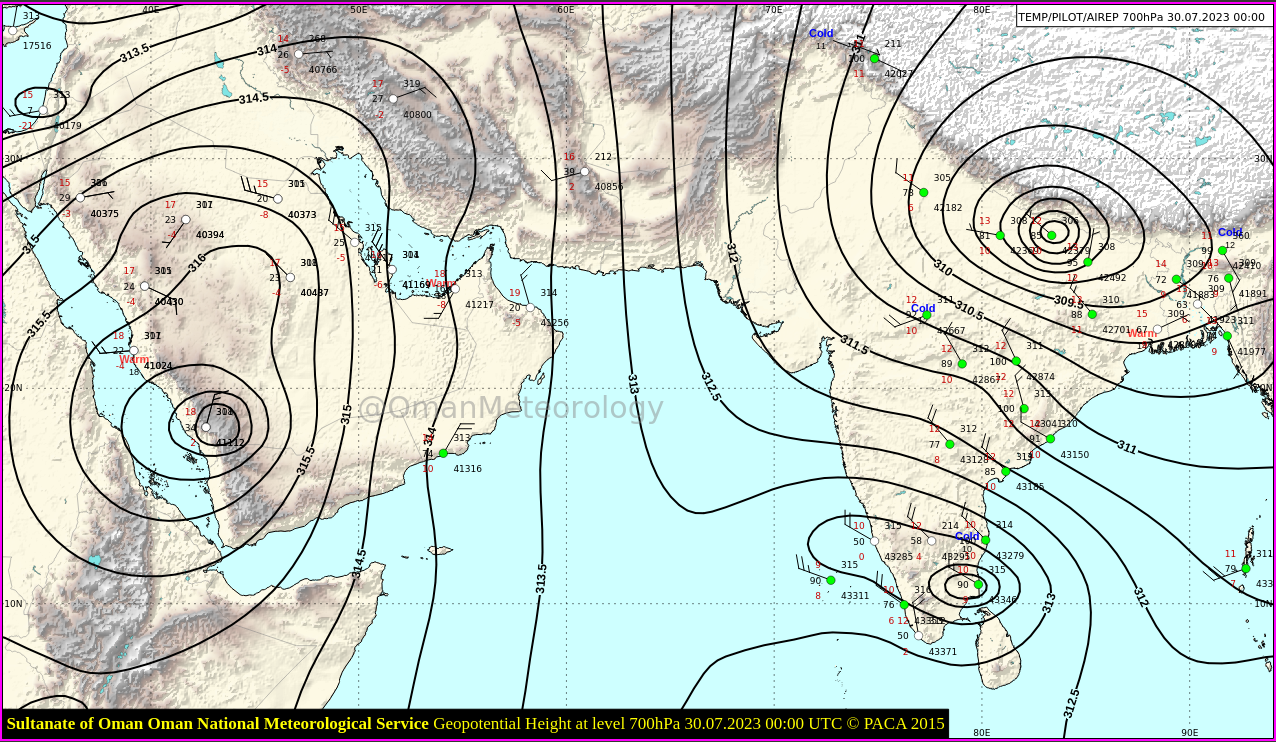 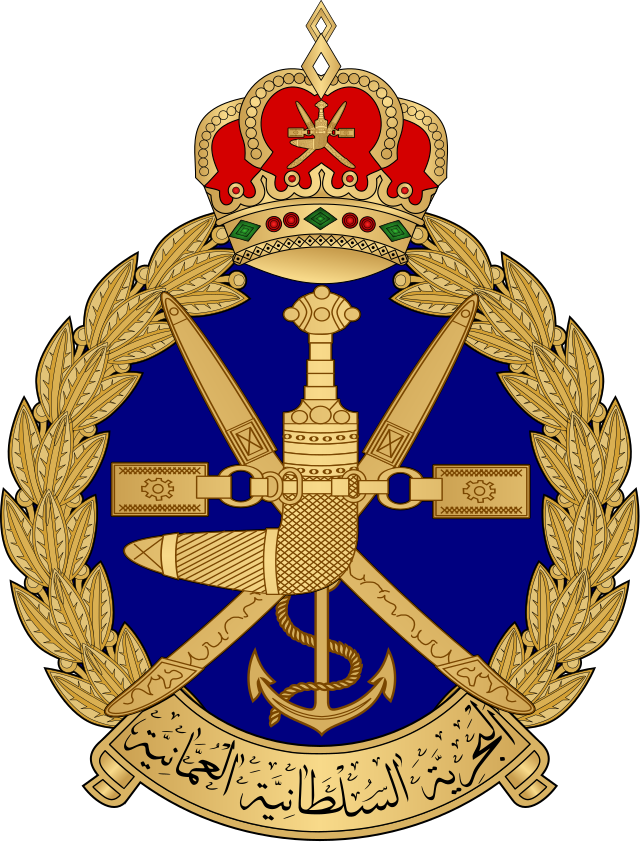 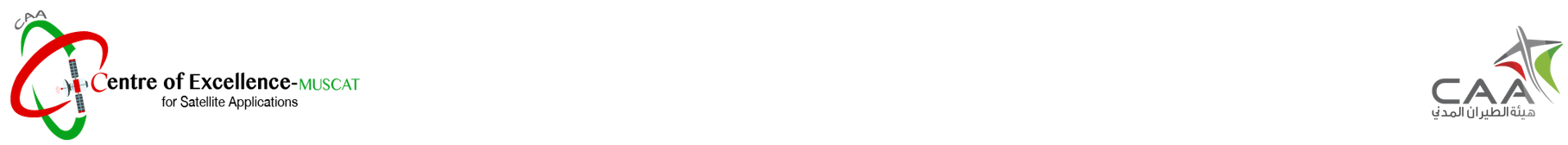 SW winds at sfc
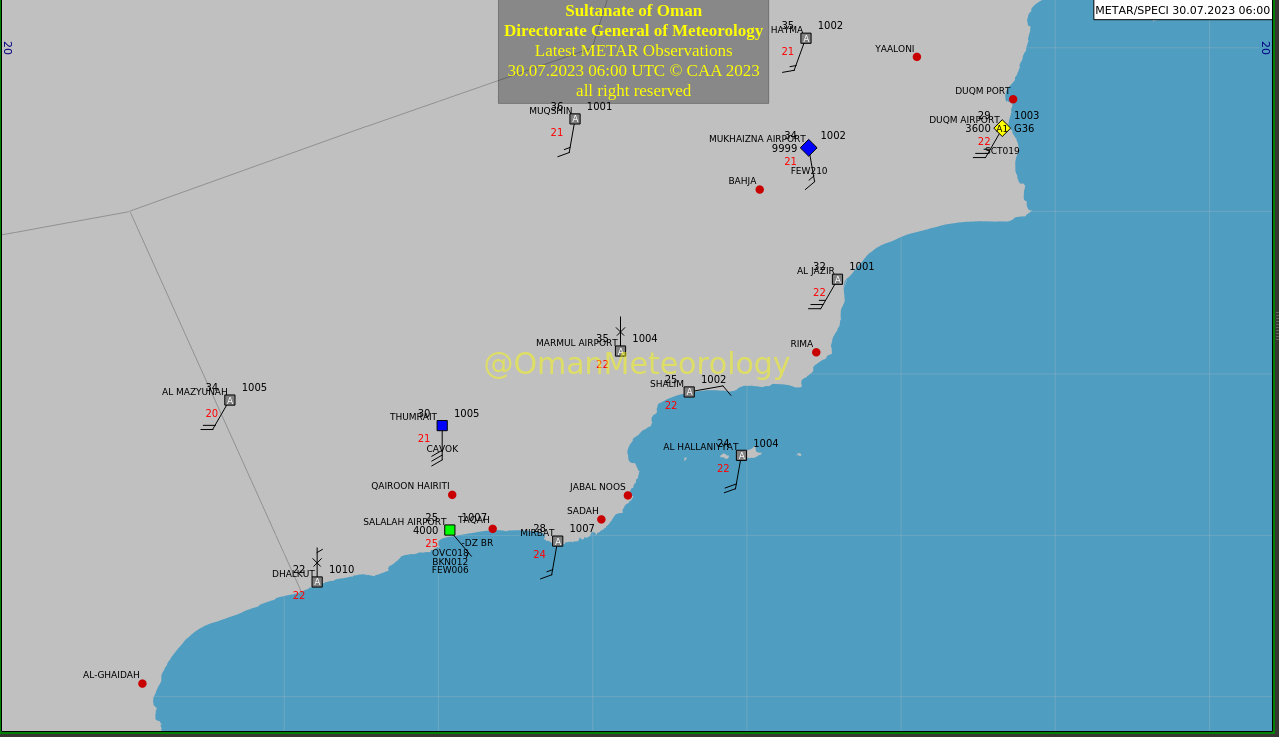 700 hpa actual
33
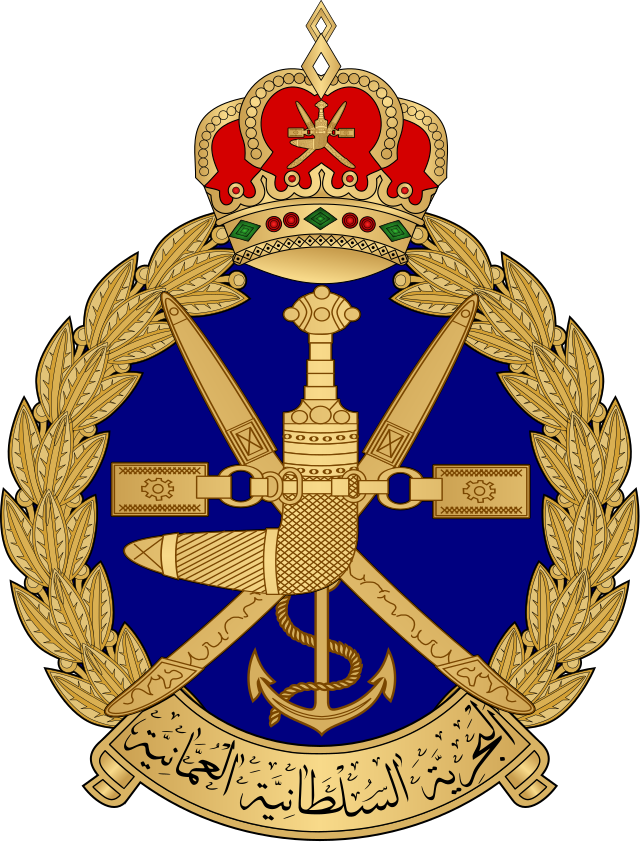 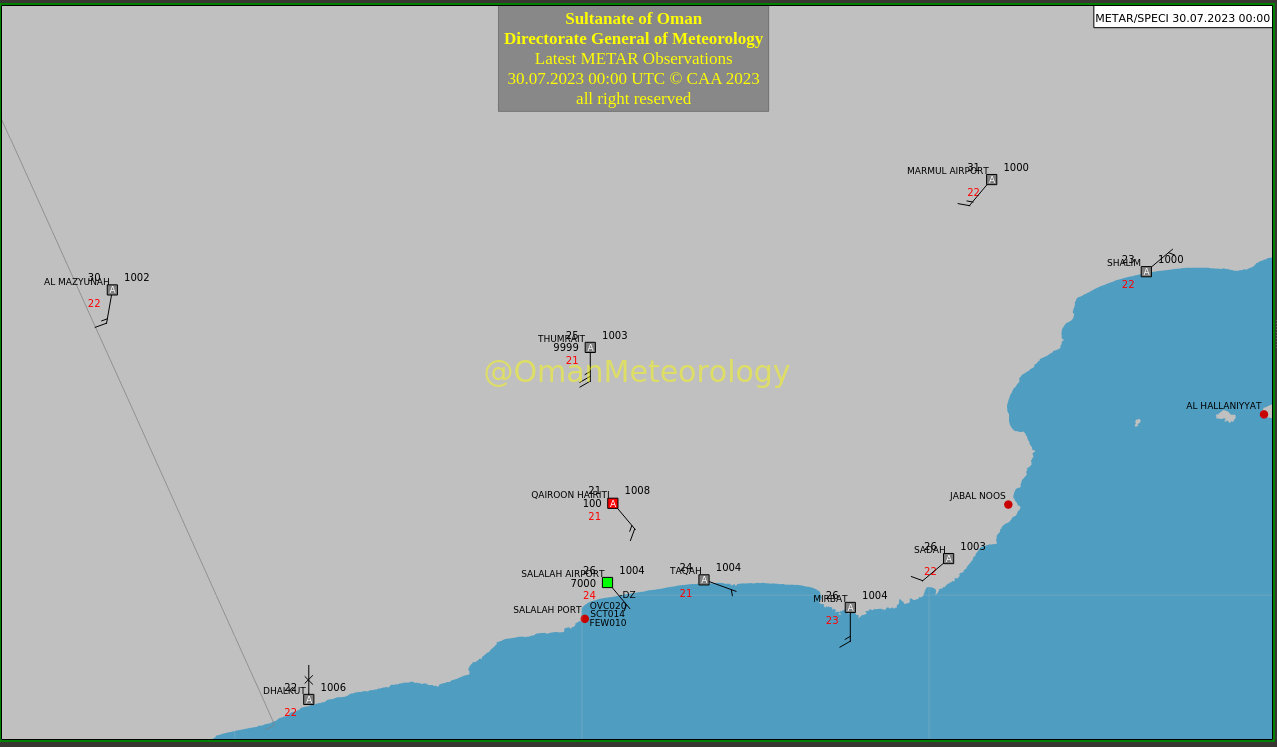 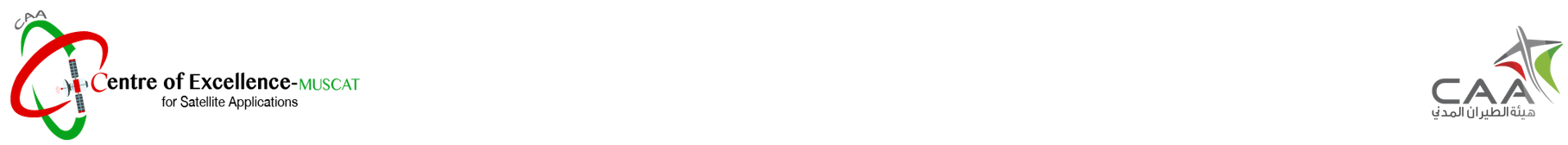 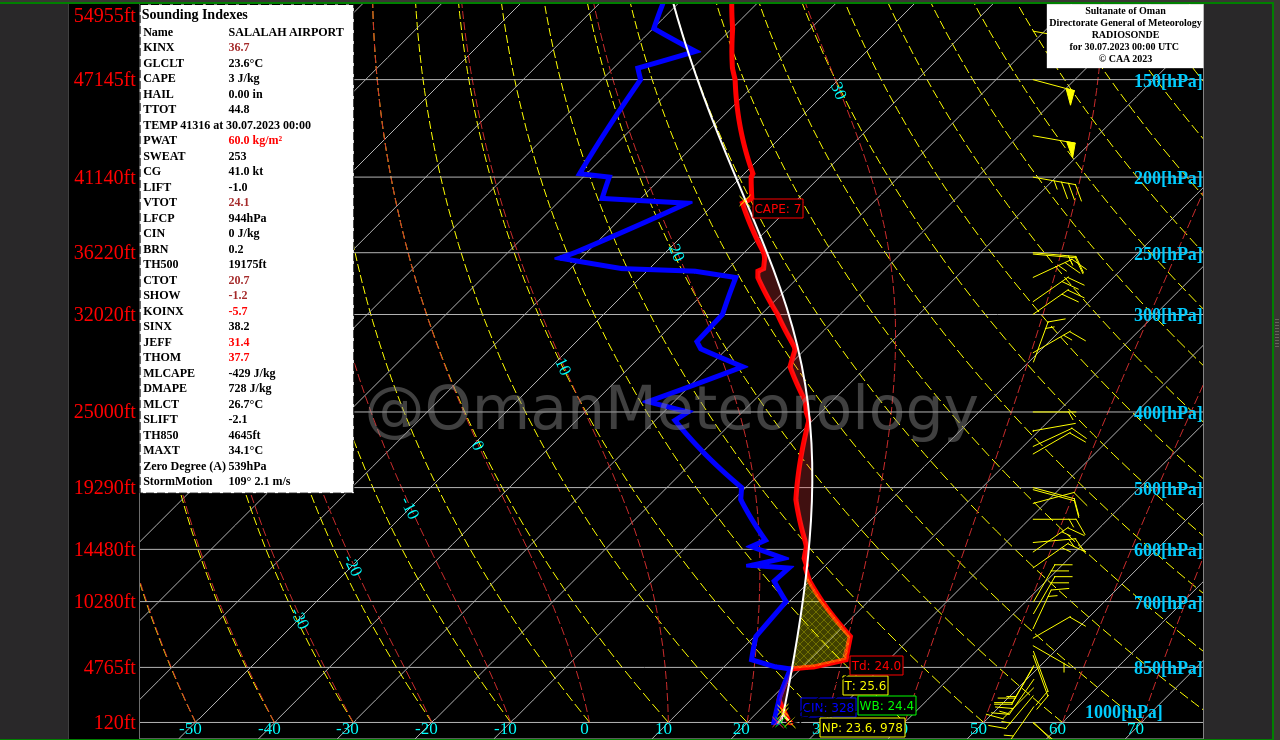 OOTH & OOSA
Radiosonde OOSA 00 UTC
34
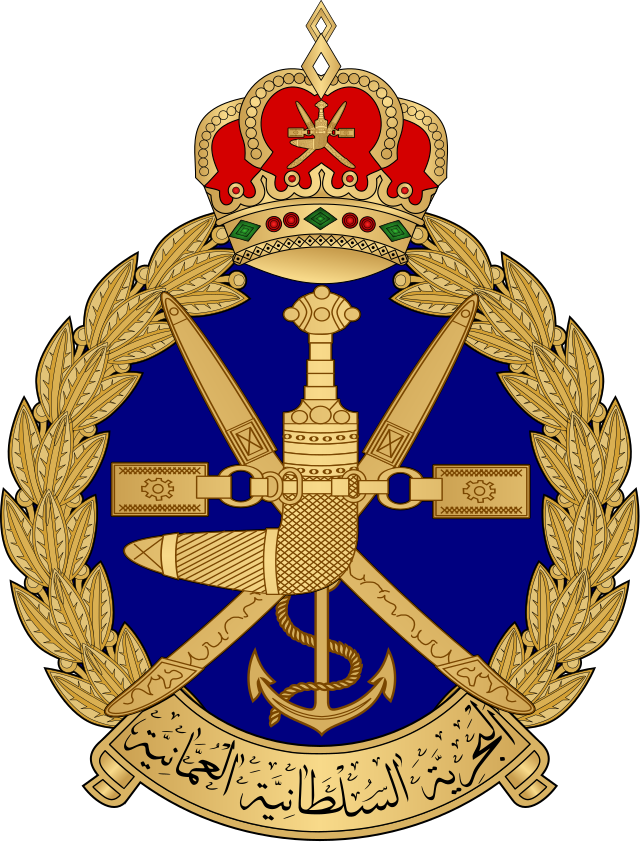 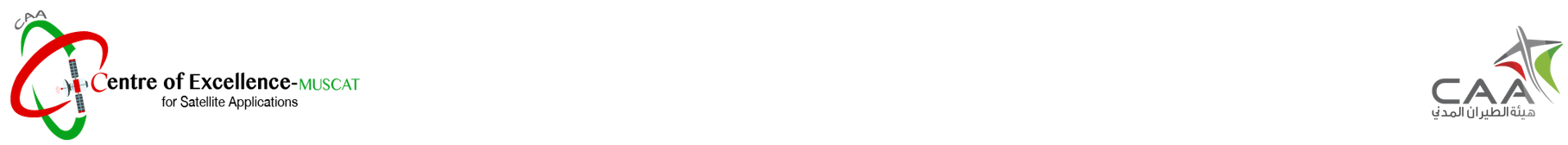 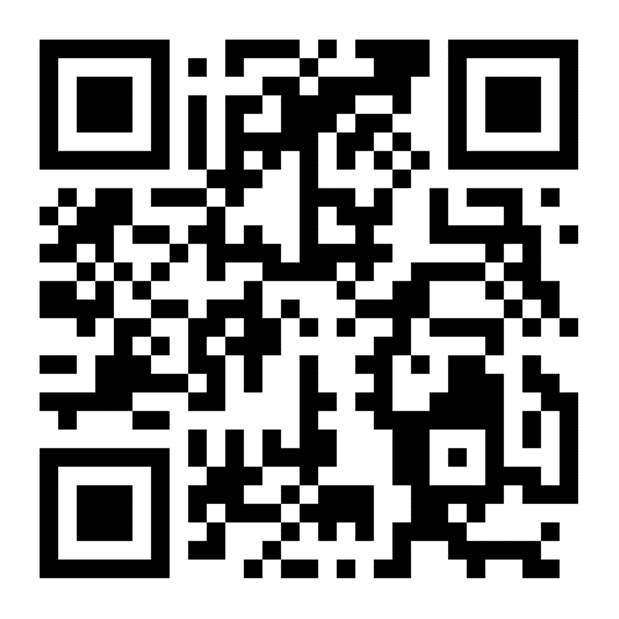 Scan this
Kindly scan this “QR code” to evaluate this lecture.



Thank You!
35